٣
صفحة ٩٢
الفصل
العمليات على الكسور العشرية
٣-٣ تقريب الكسور العشرية
٣
٤
٦
٥
٣
٢
١
الفصل
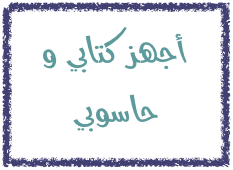 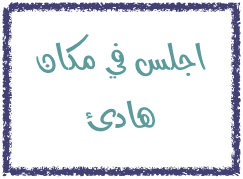 العمليات على الكسور العشرية
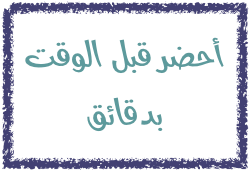 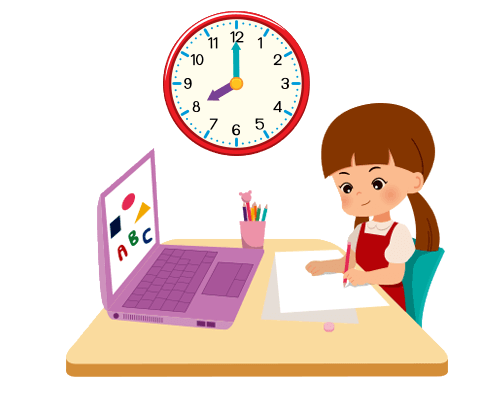 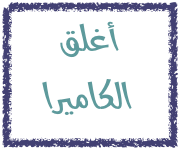 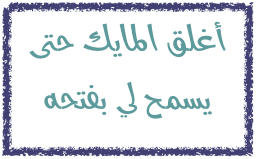 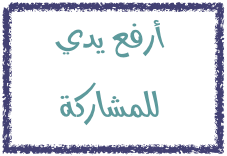 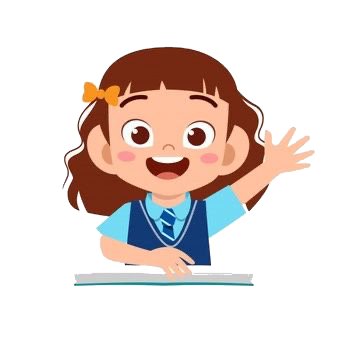 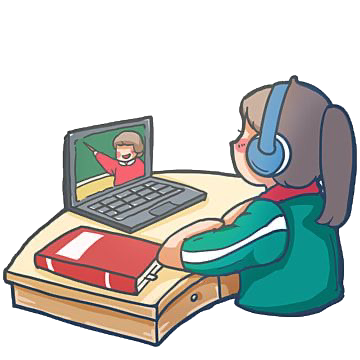 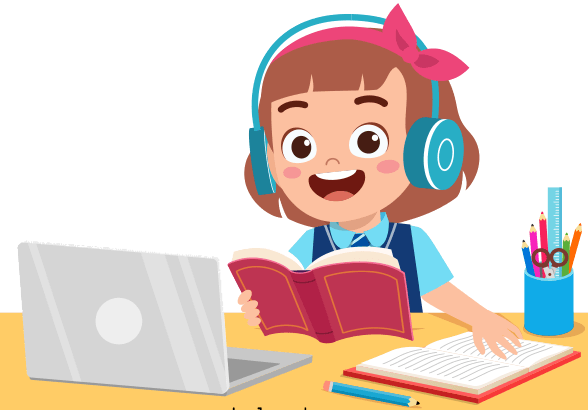 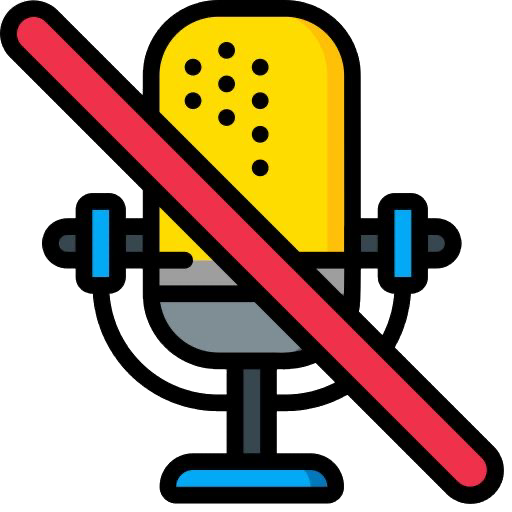 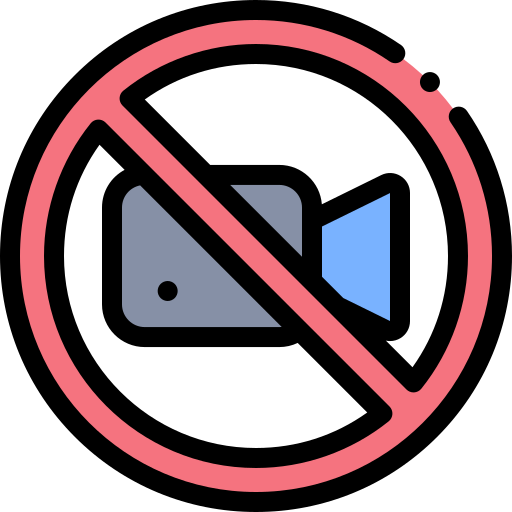 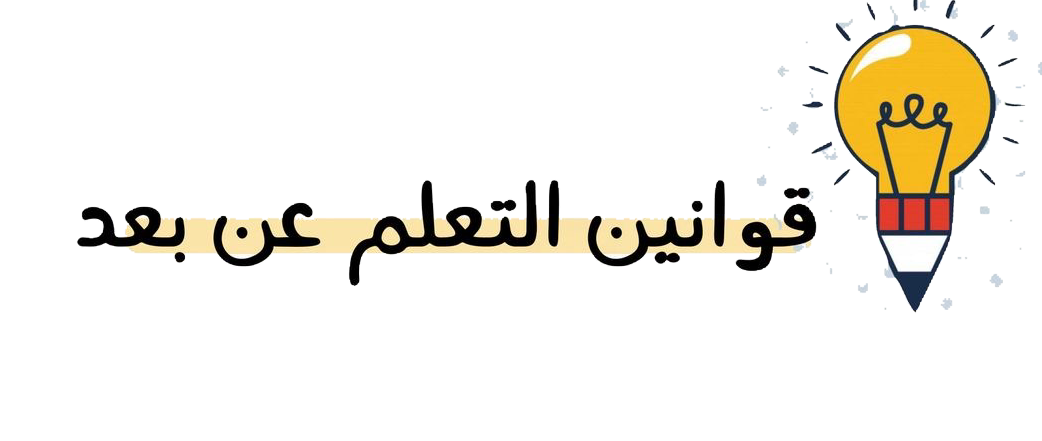 ٣
محاور الدرس
فكرة الدرس
مفهوم أساسي
مهارات التفكير
التقويم النهائي
استعد
الواجب
تأكد
الفصل
العمليات على الكسور العشرية
سير الدرس
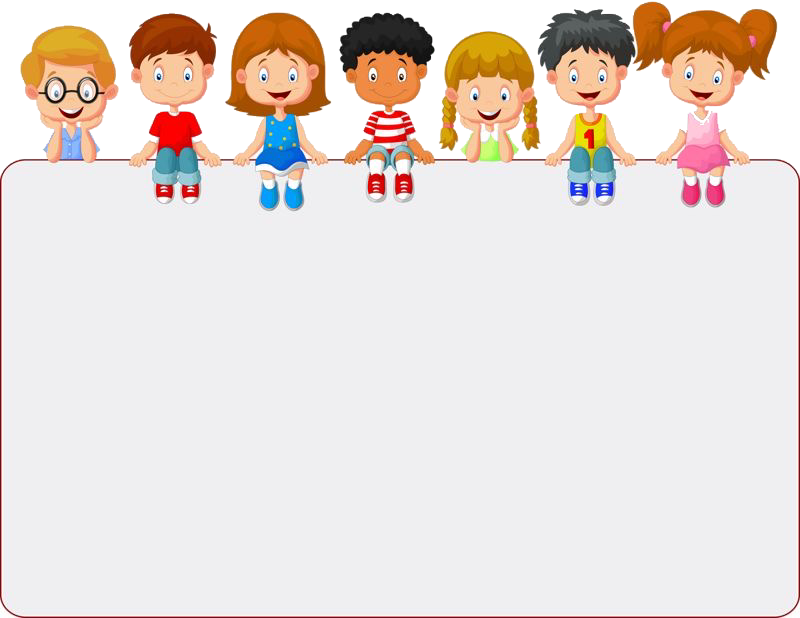 جدول التعلم
ماذا تعلمت
ماذا أريد أن أعرف
ماذا أعرف
الاستفادة من تقريب الكسور العشرية  في حل المسائل
التقريب لأقرب منزلة عشرية أو لأقرب عدد كلي
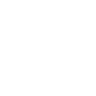 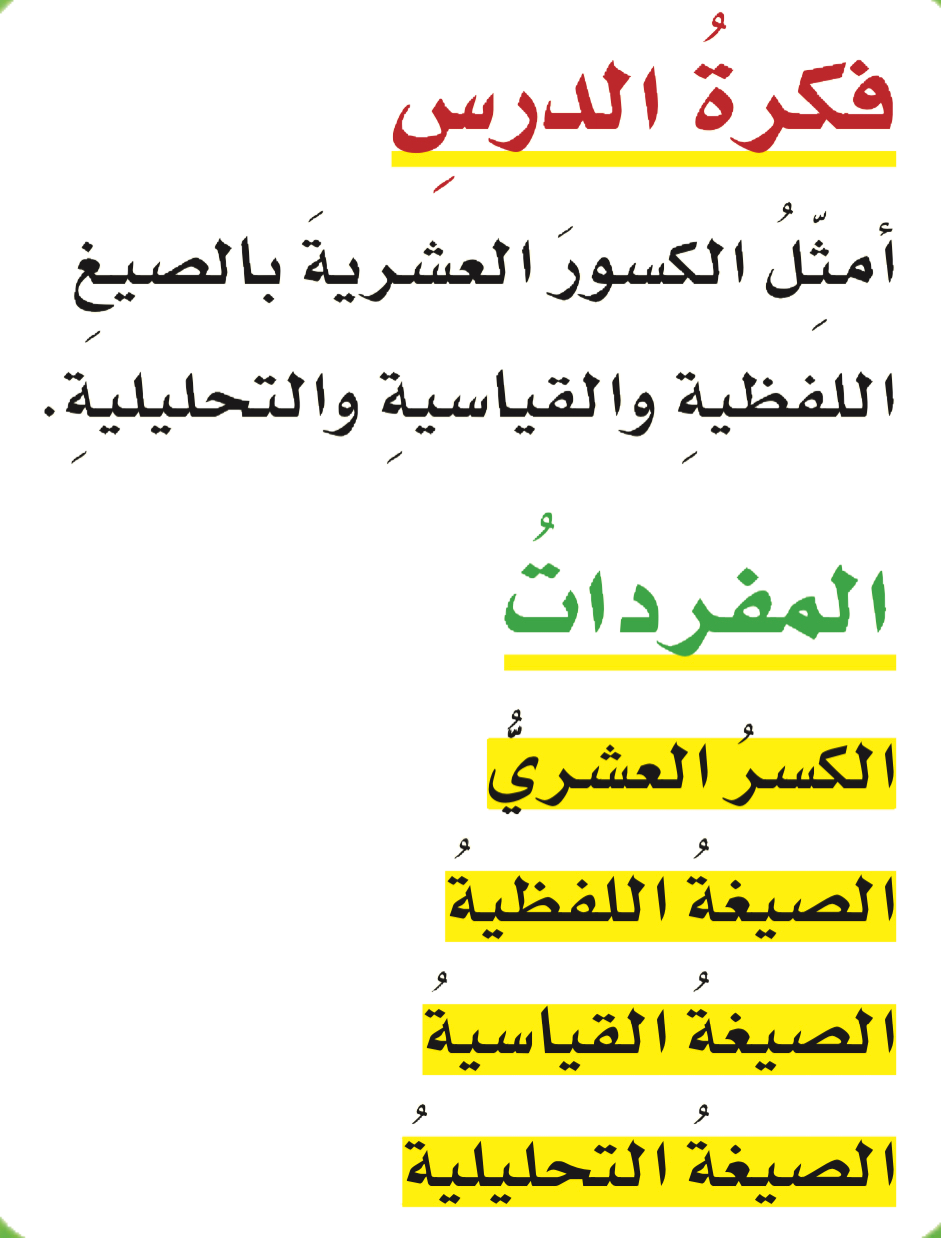 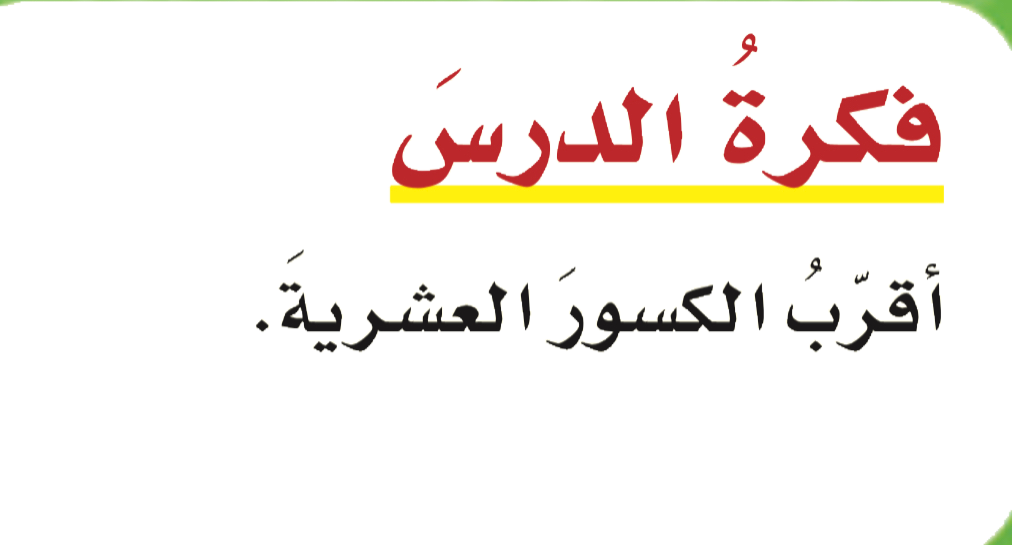 استعد
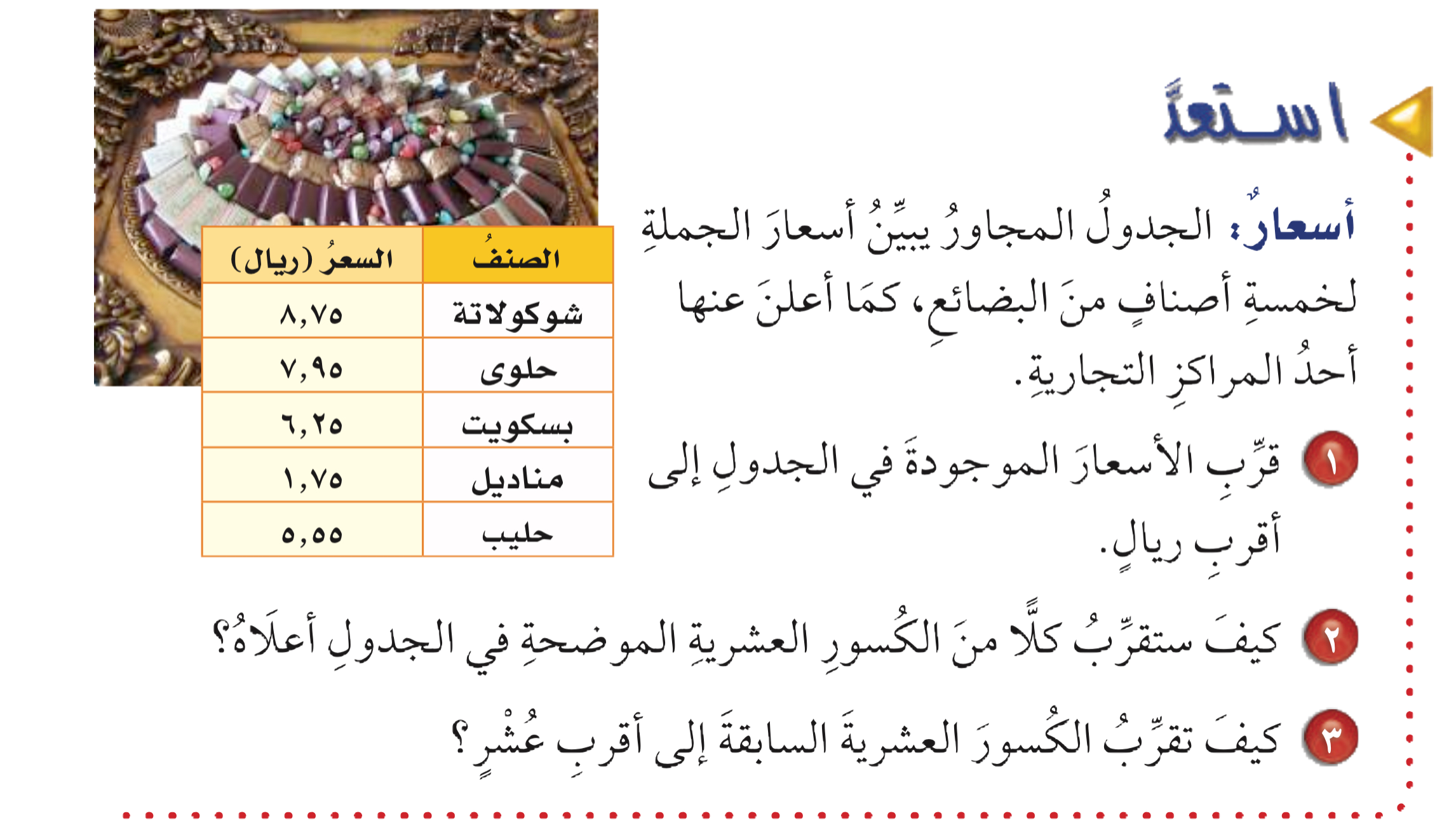 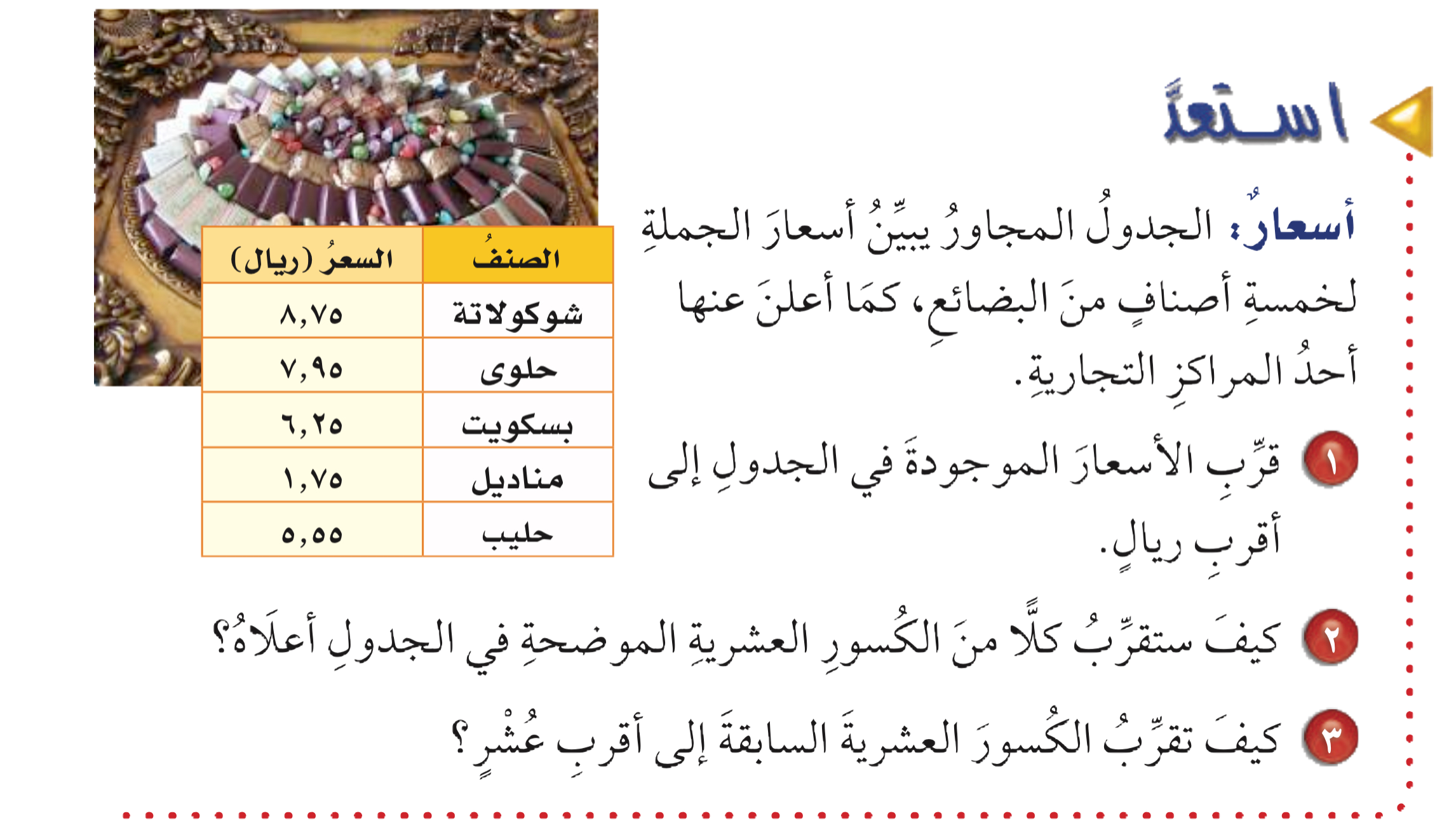 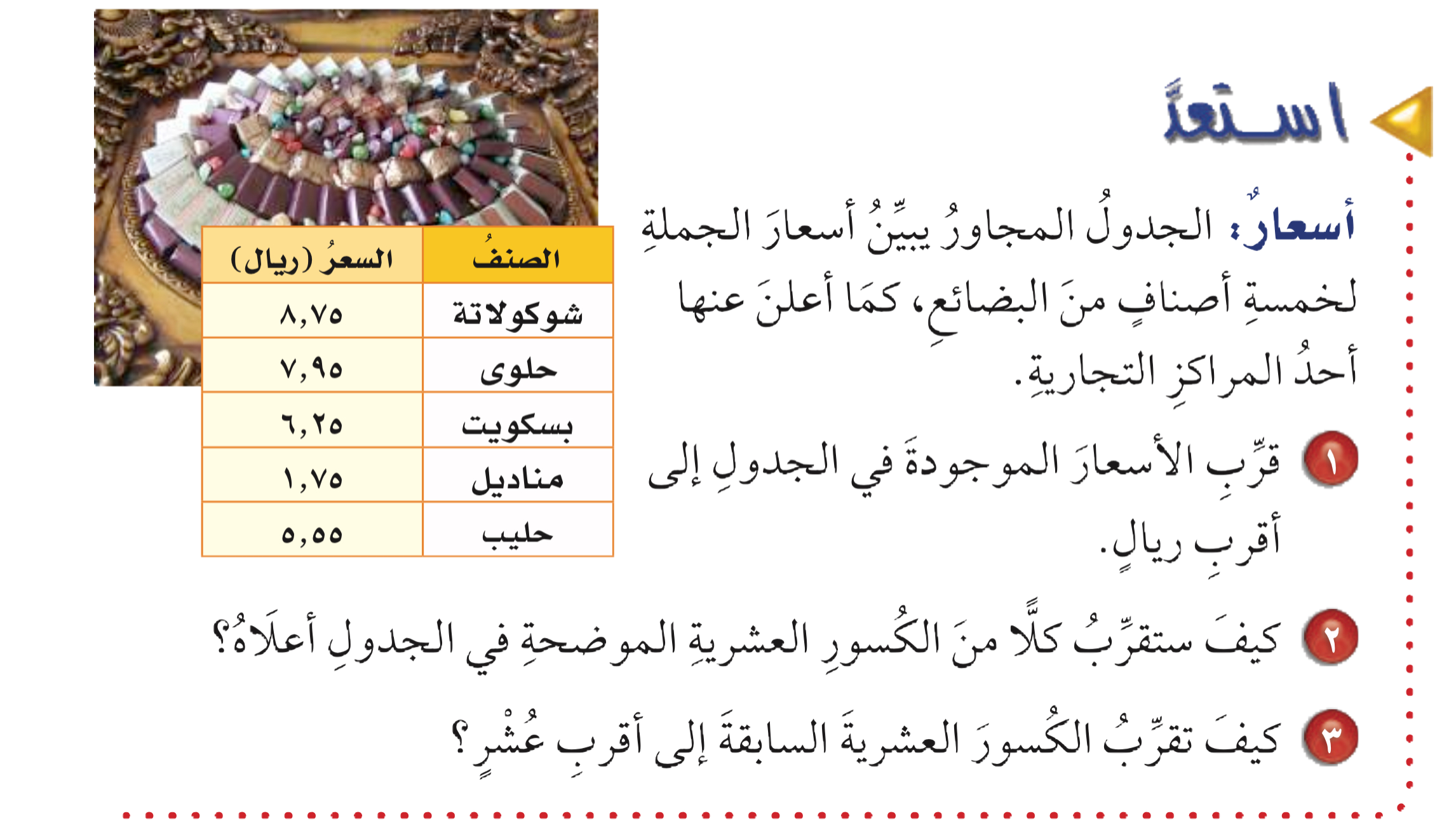 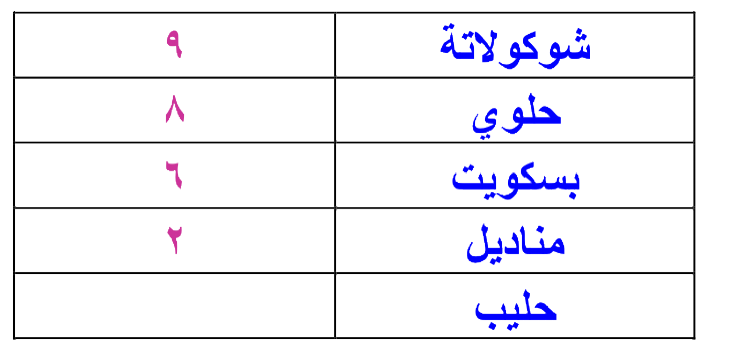 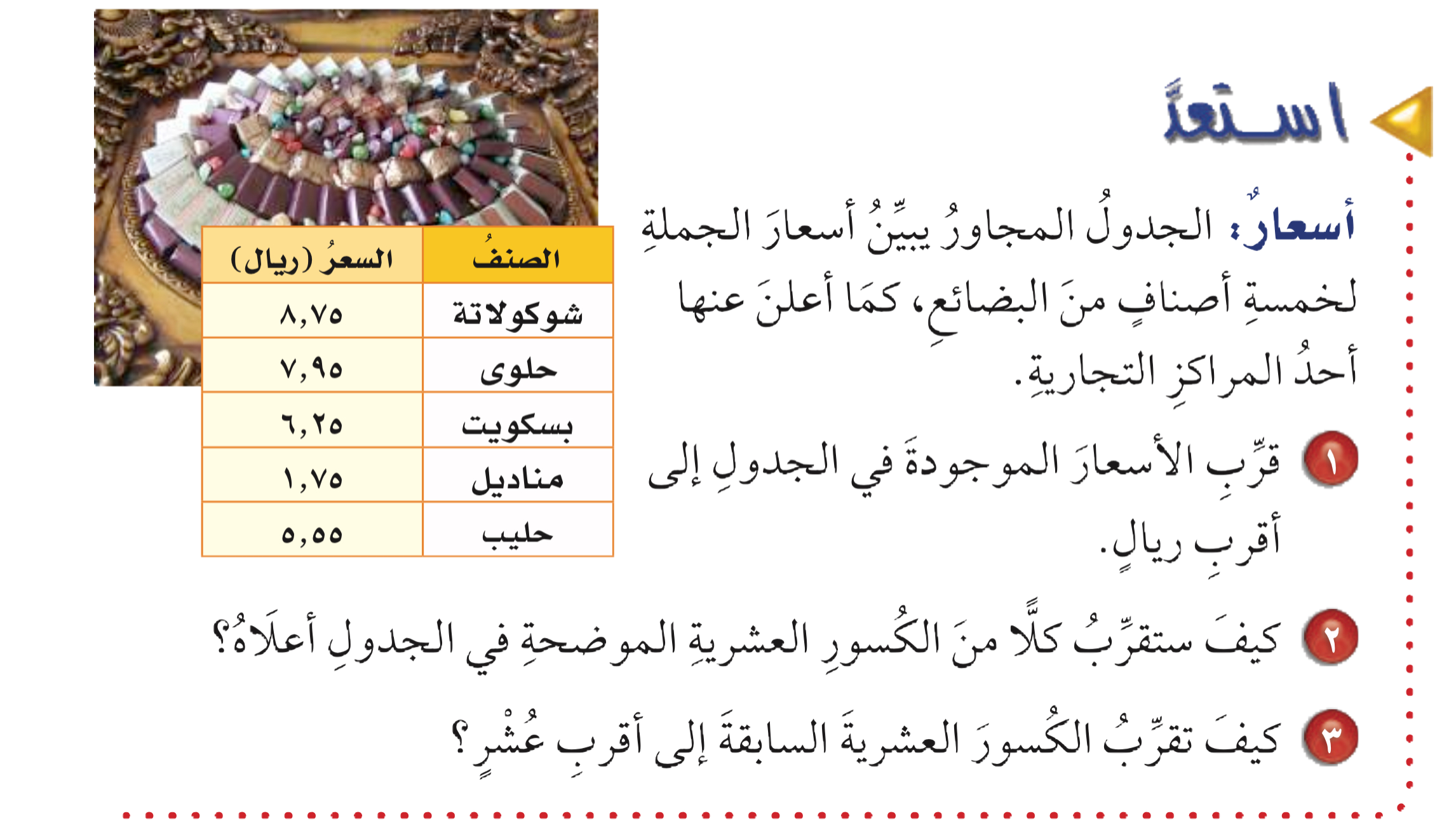 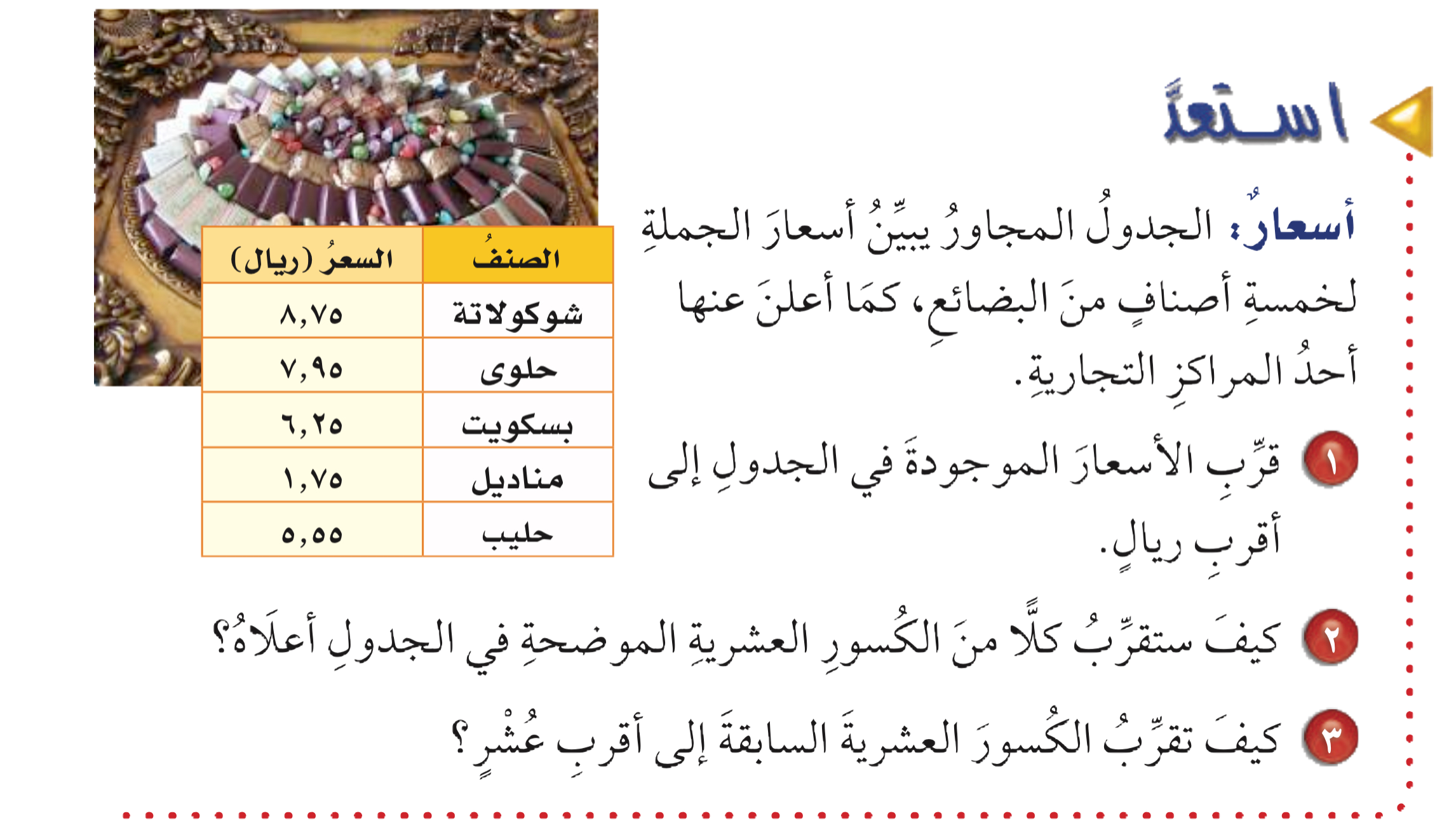 استعد
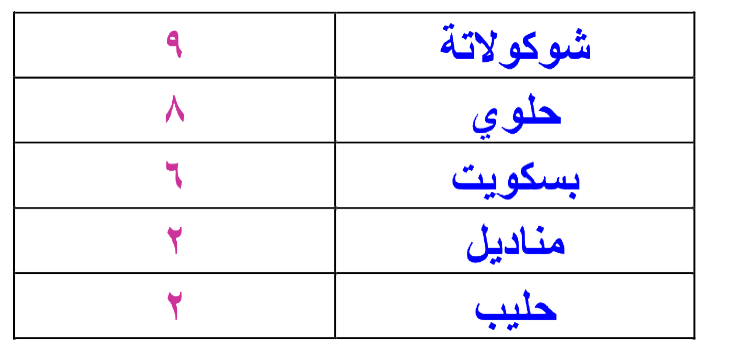 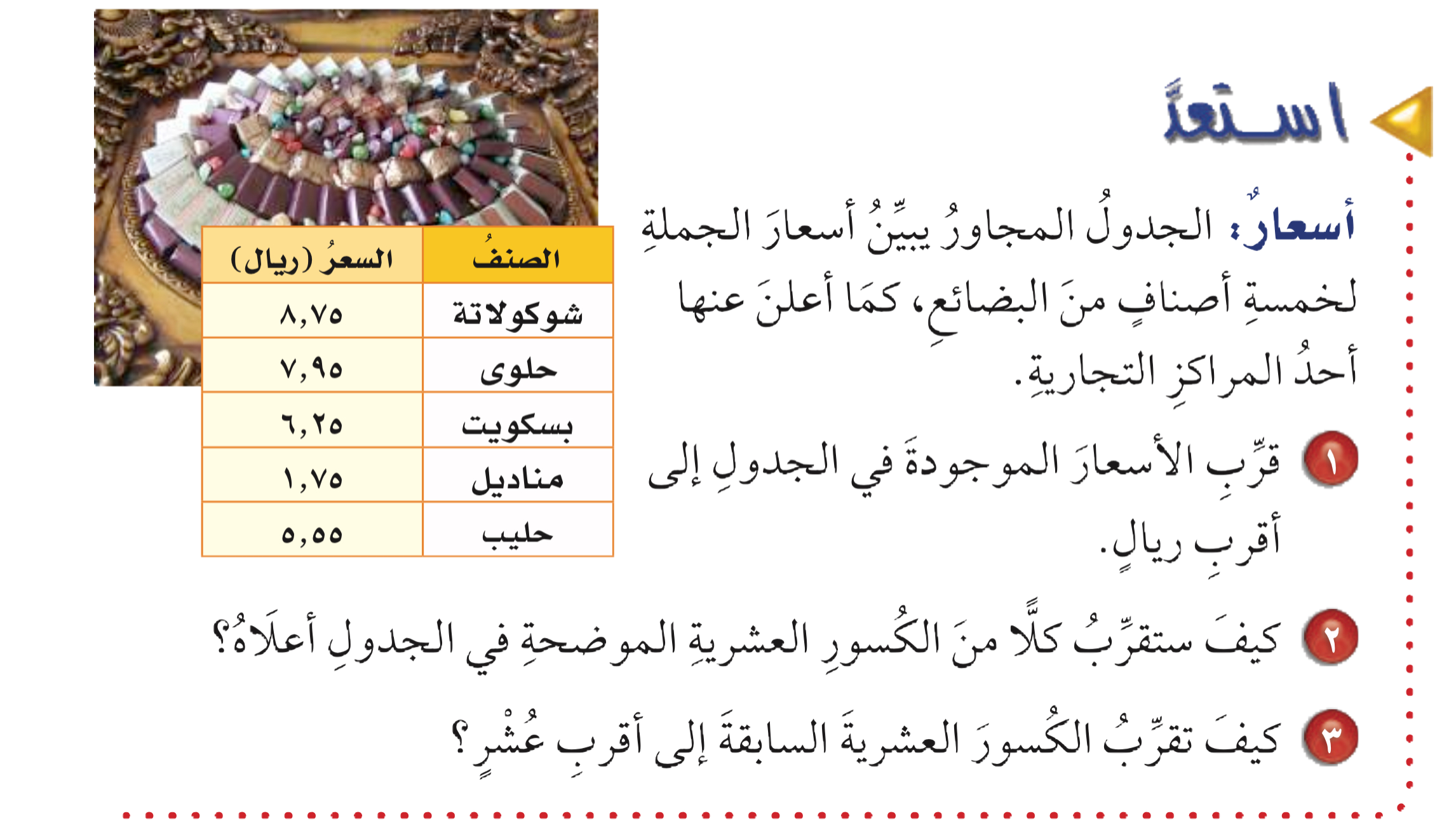 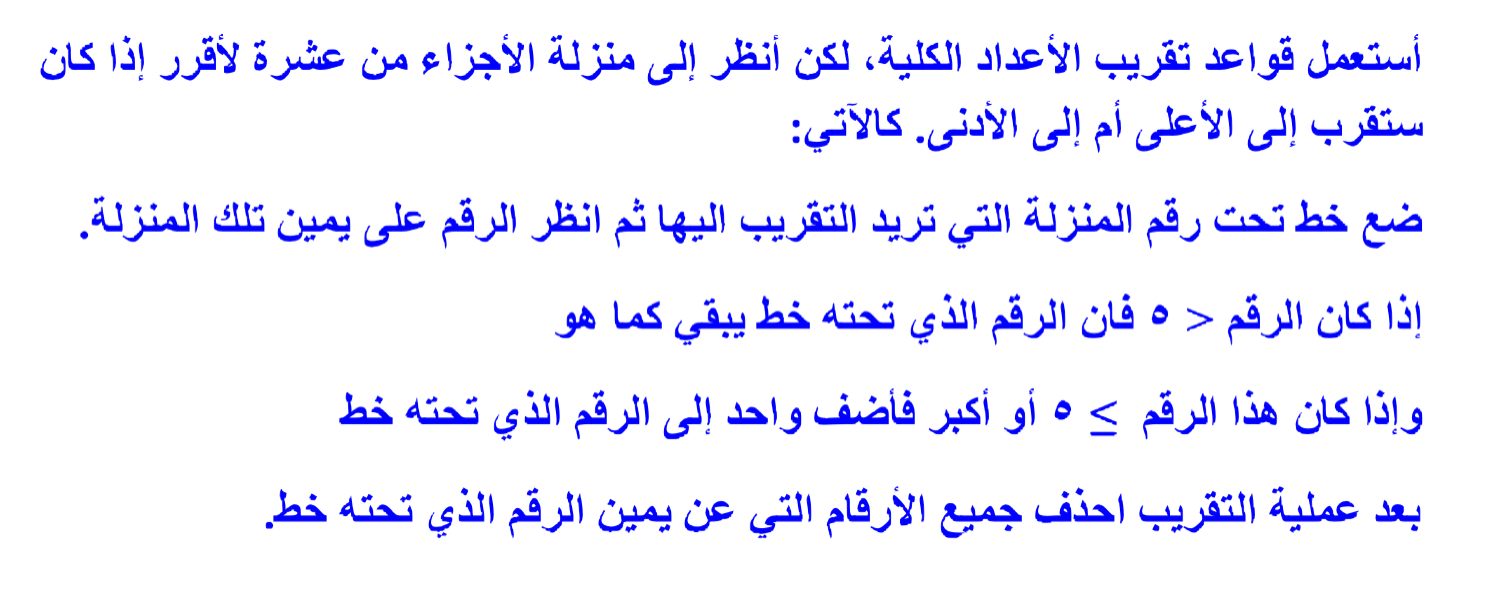 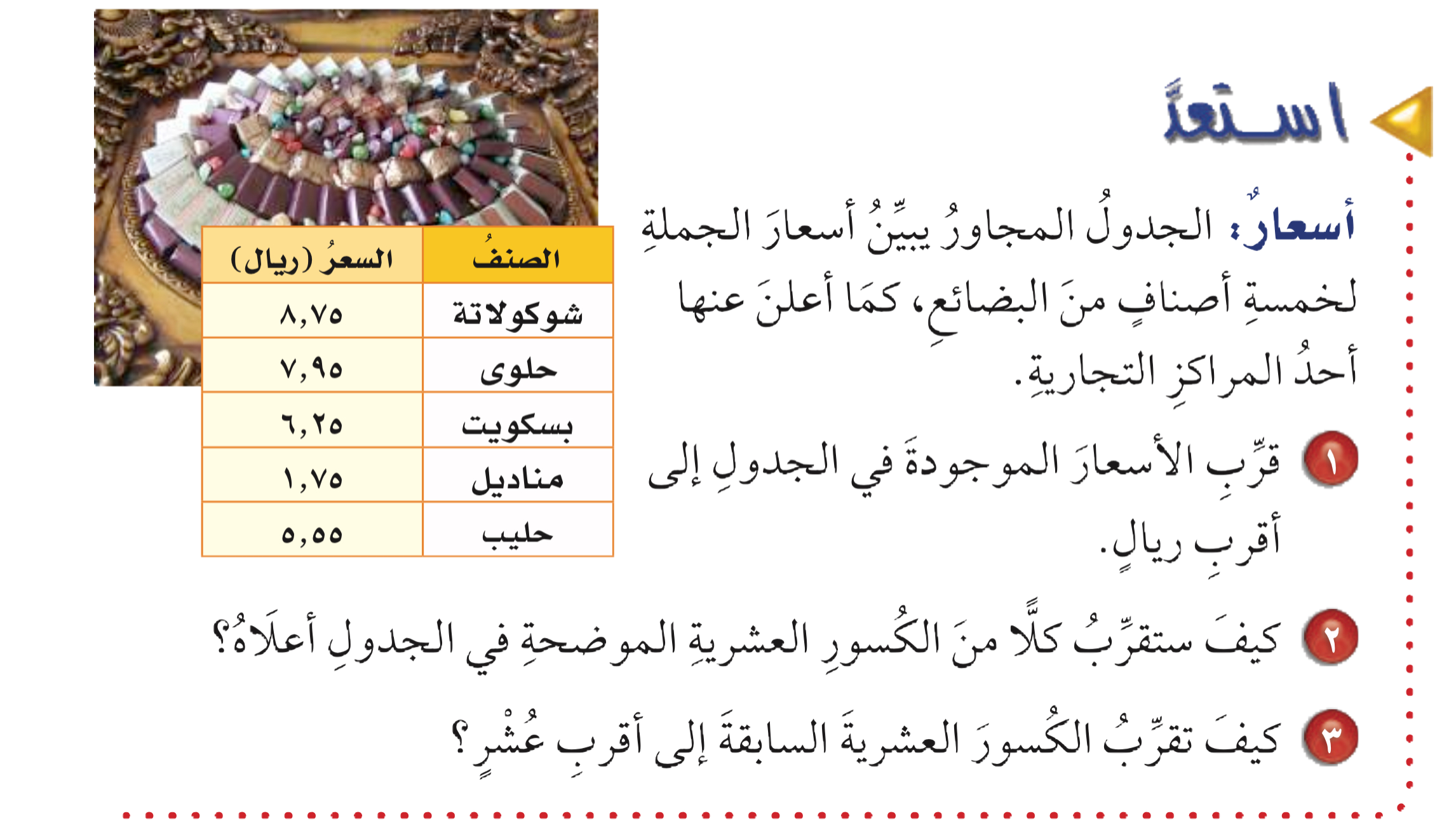 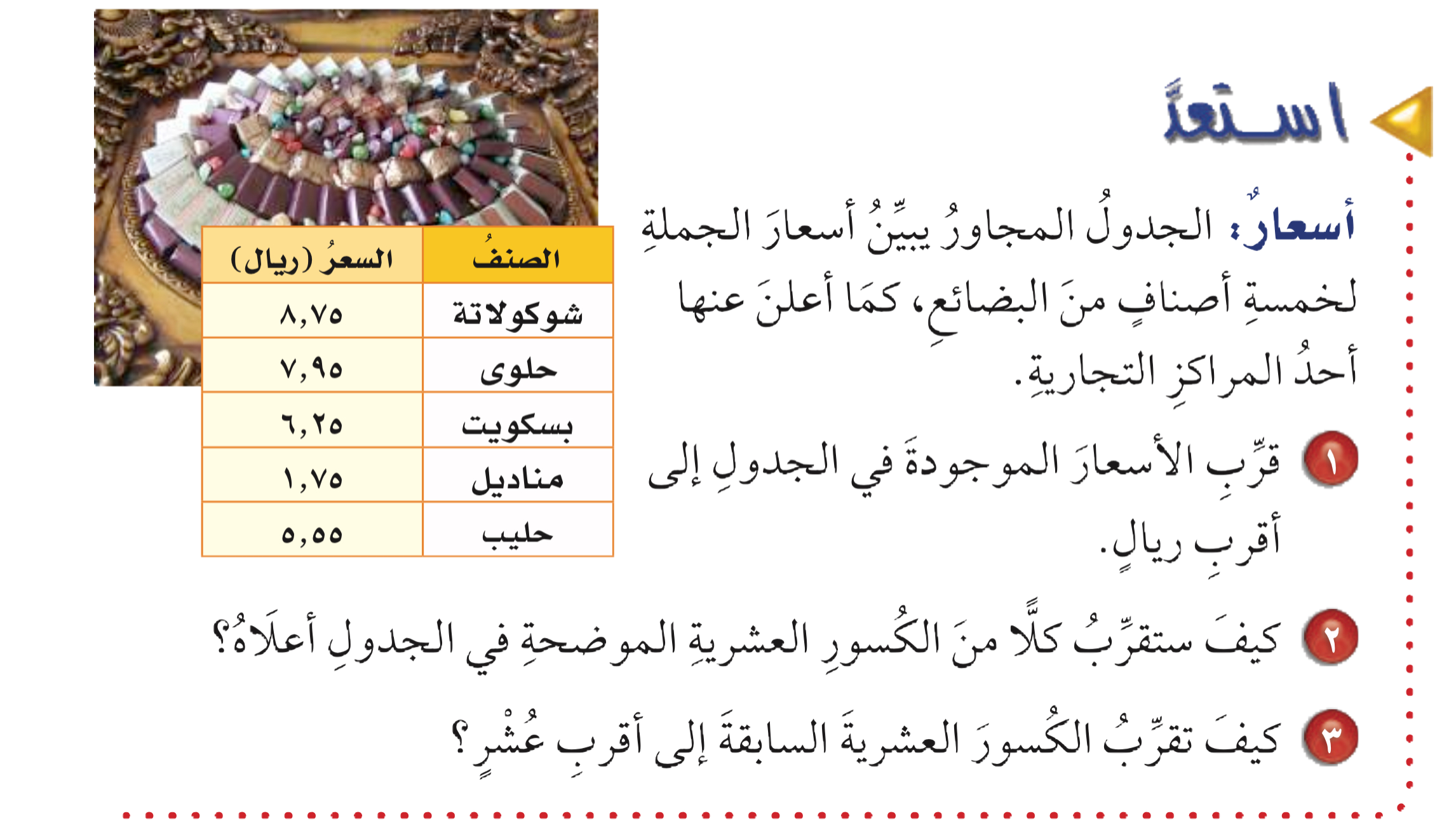 استعد
واستبدلها بصفر
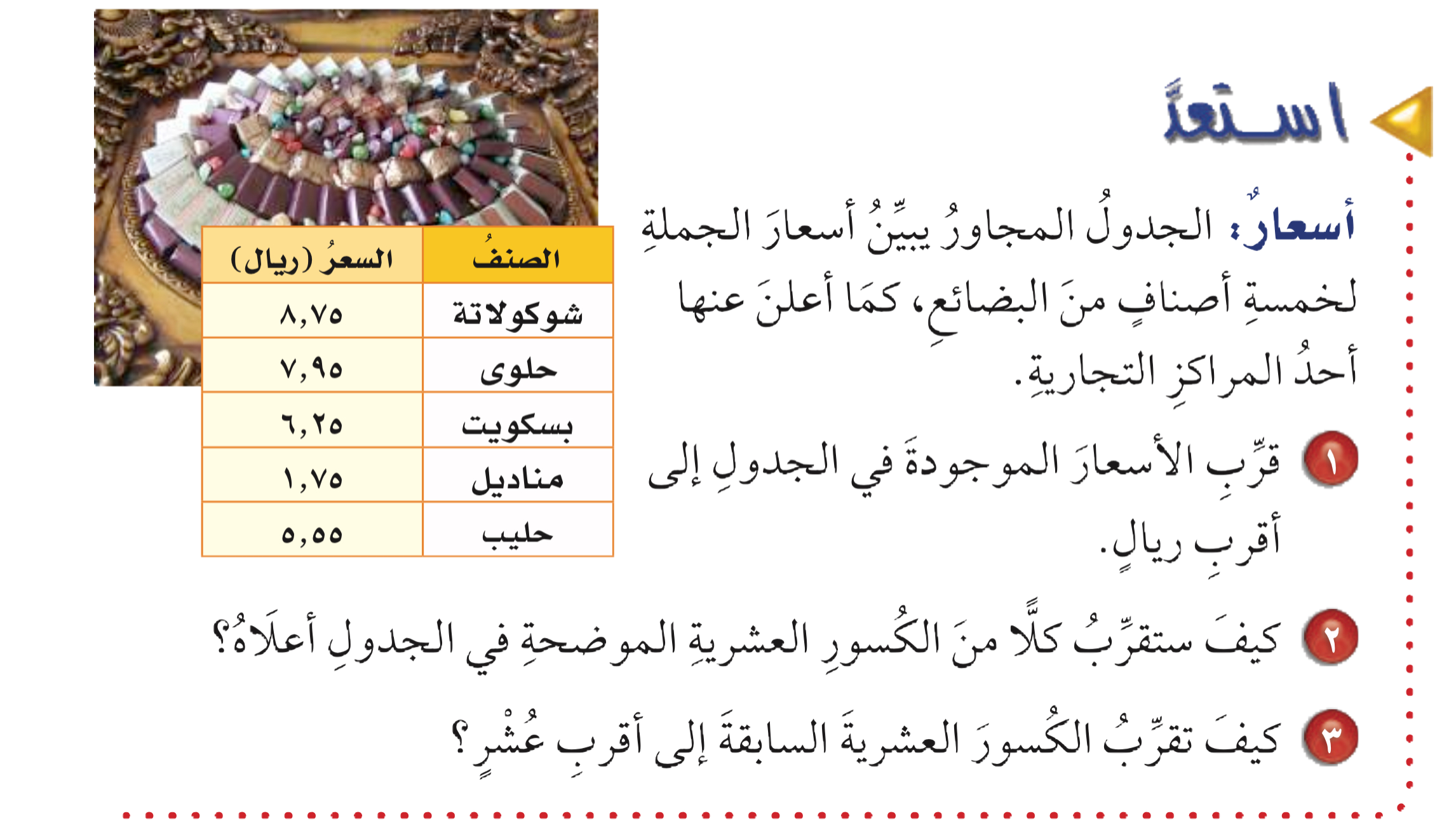 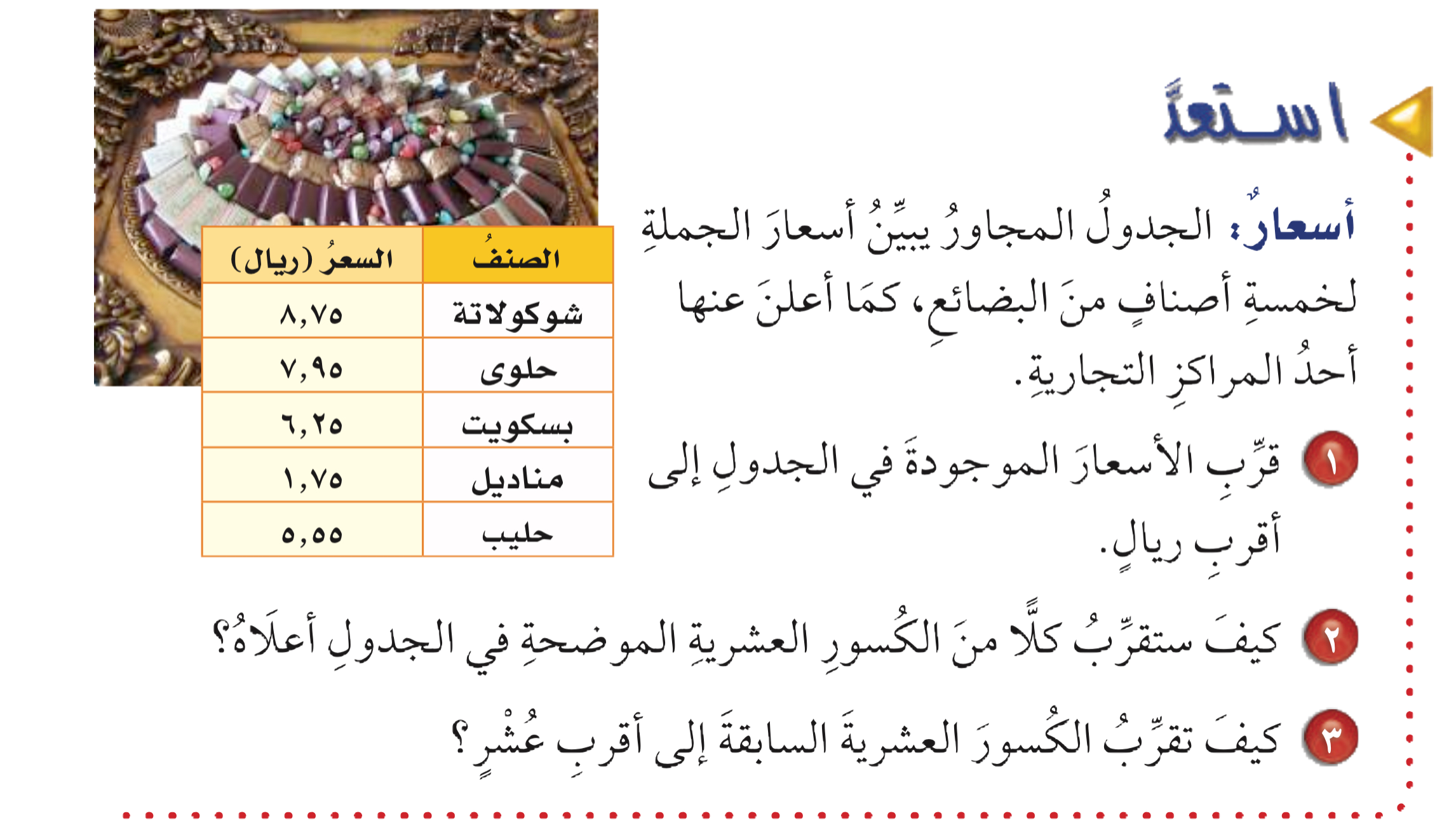 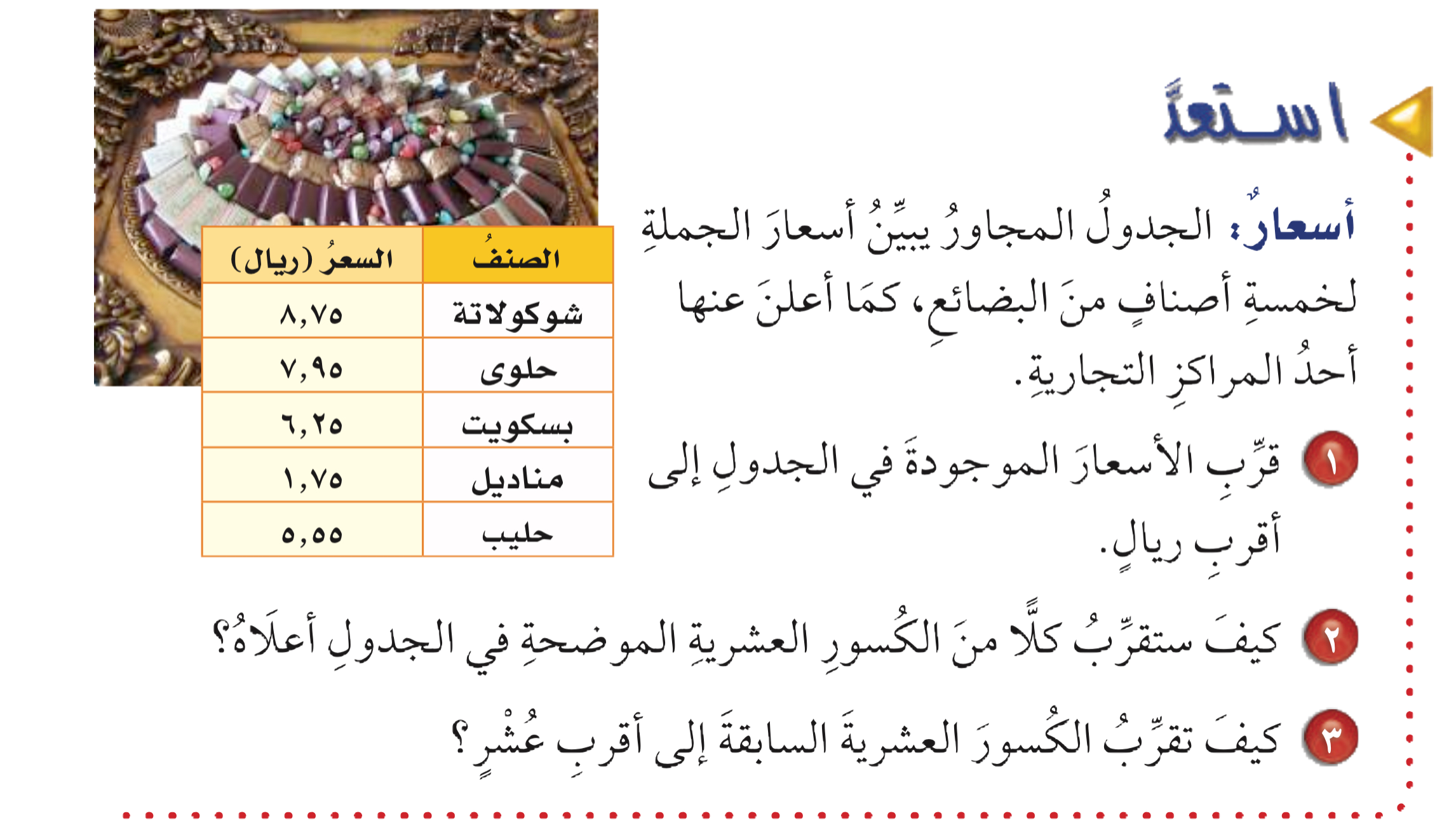 استعد
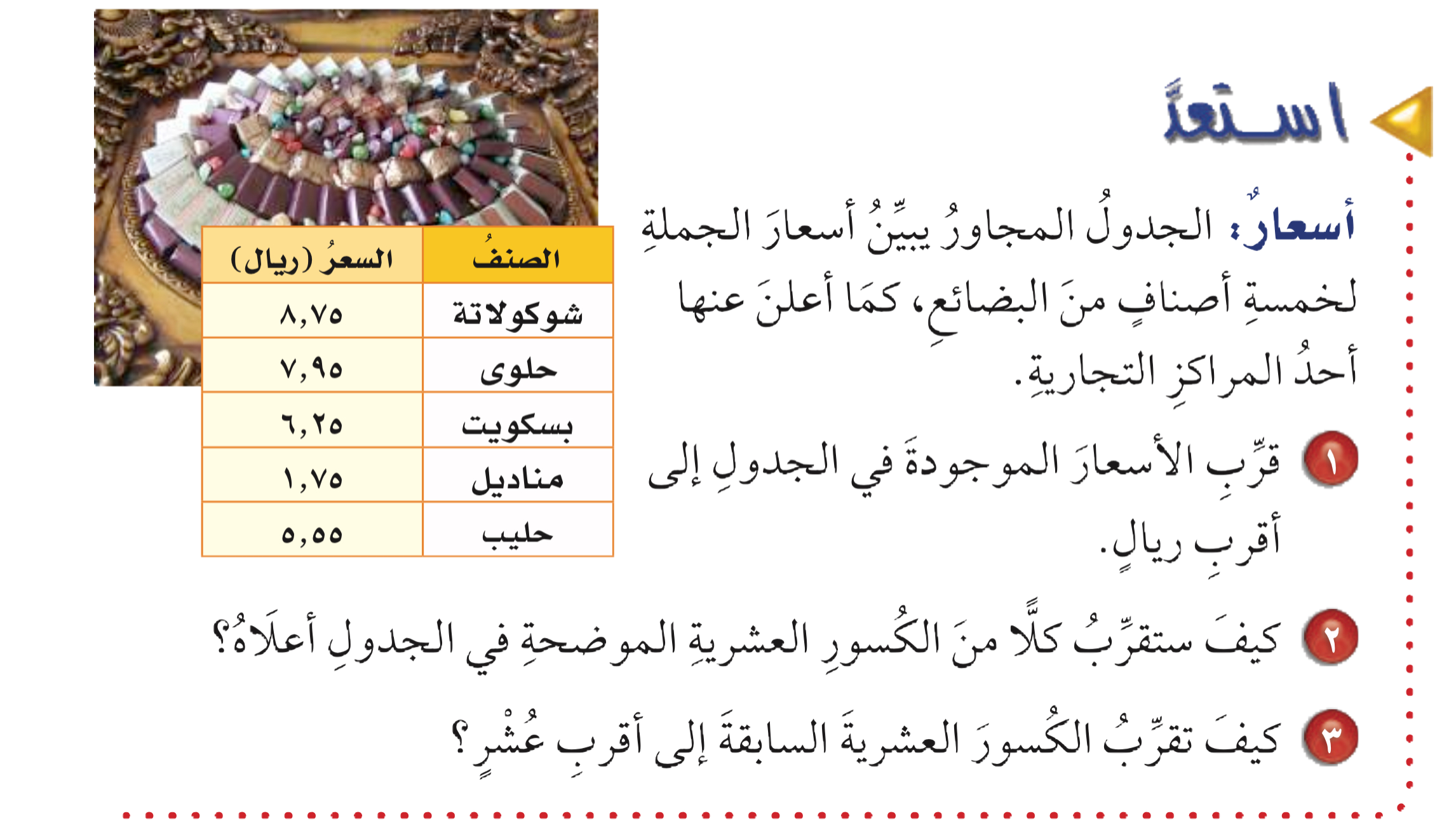 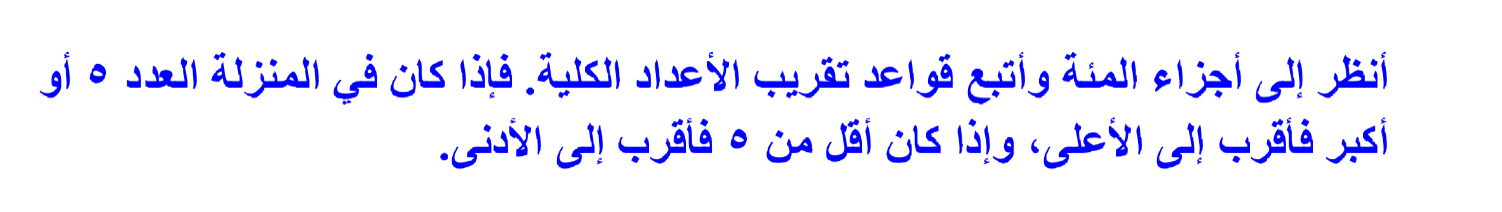 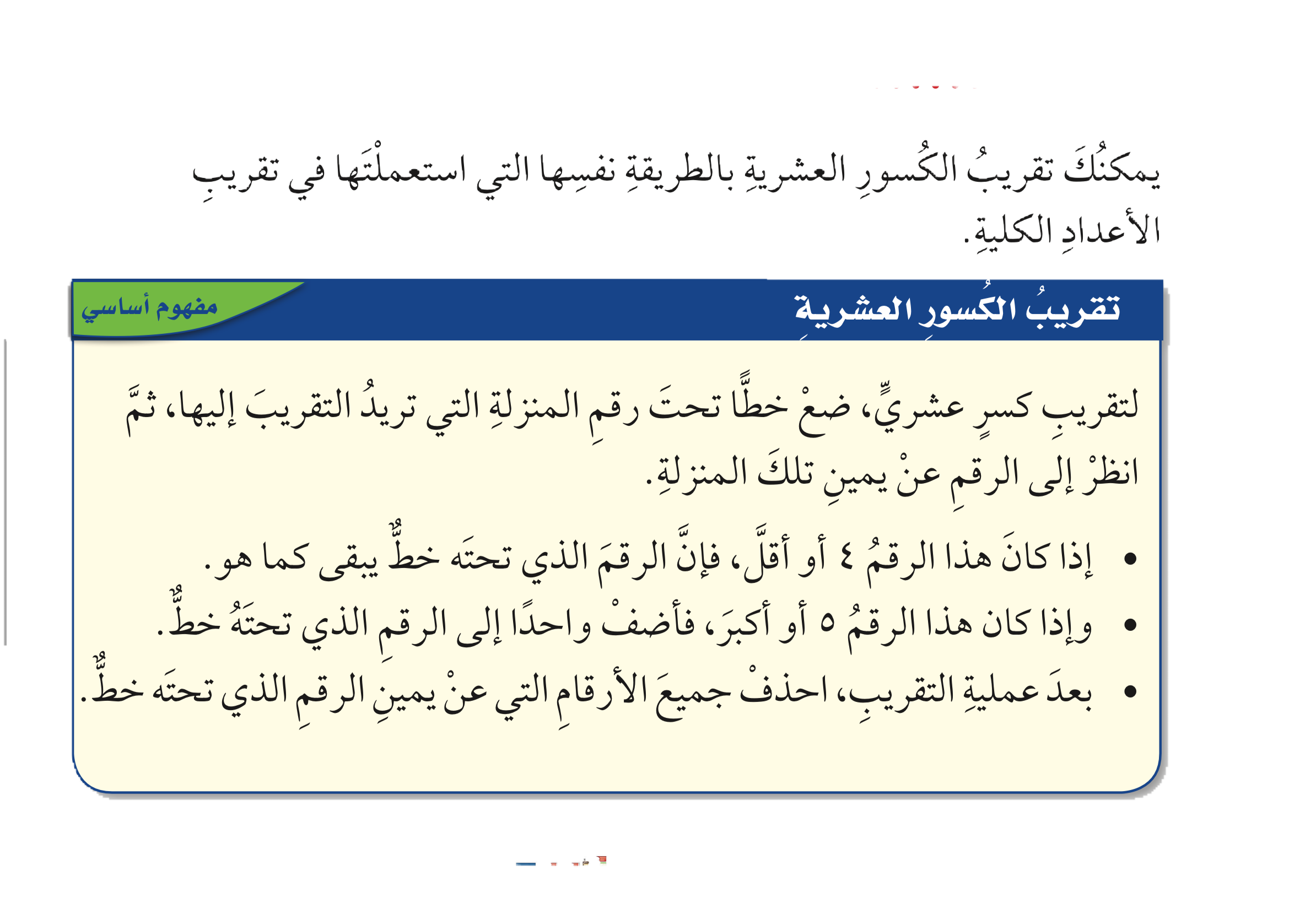 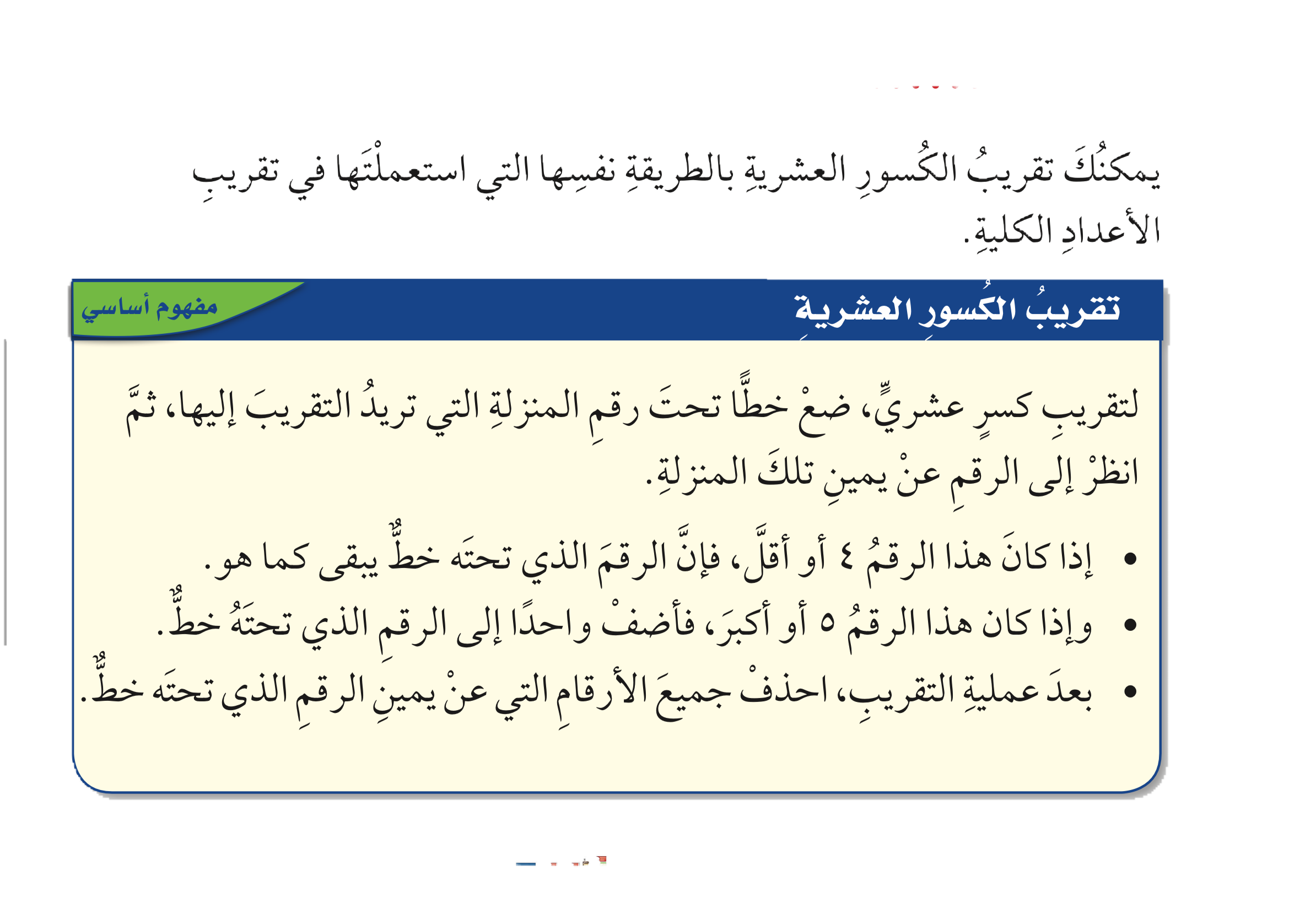 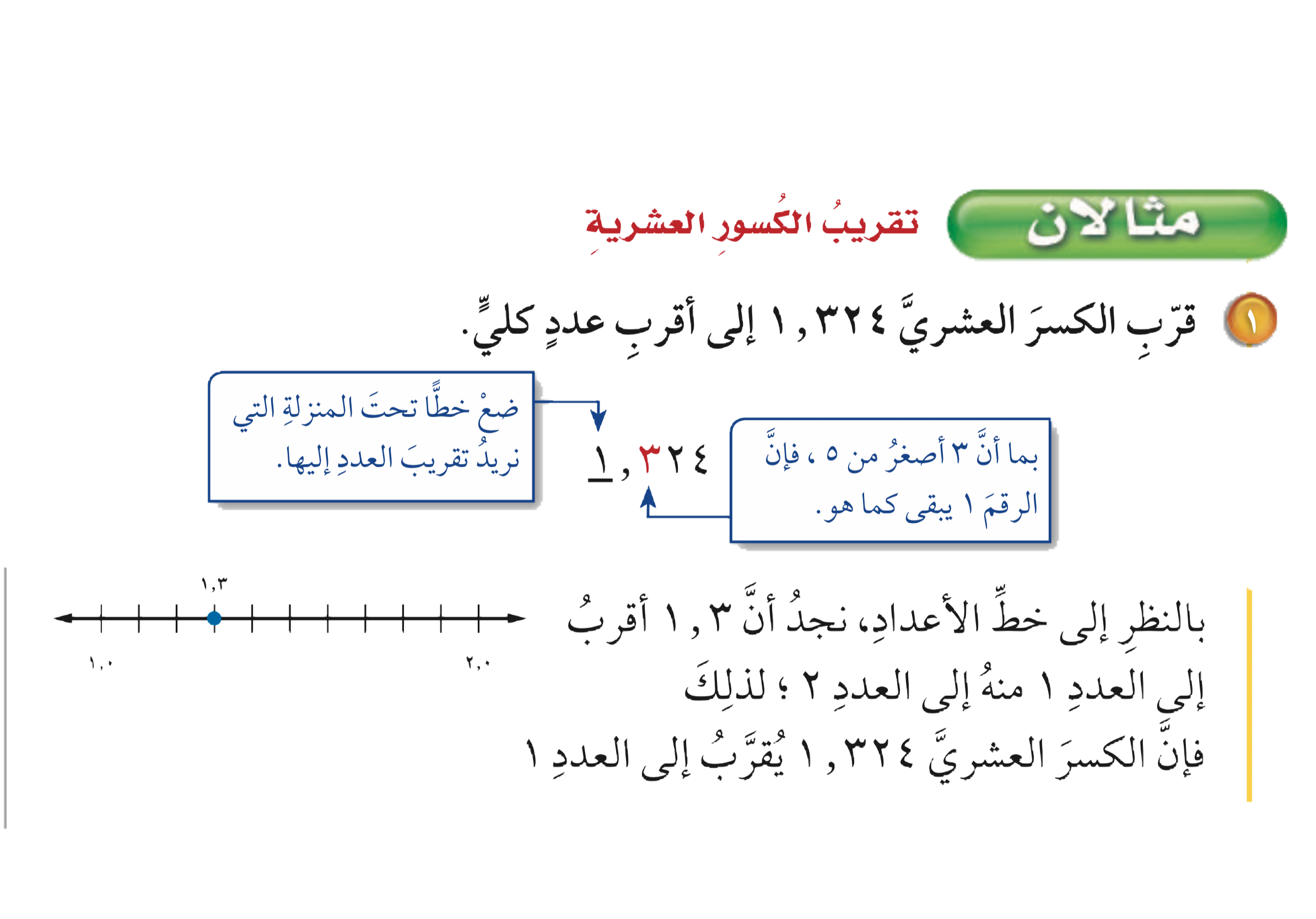 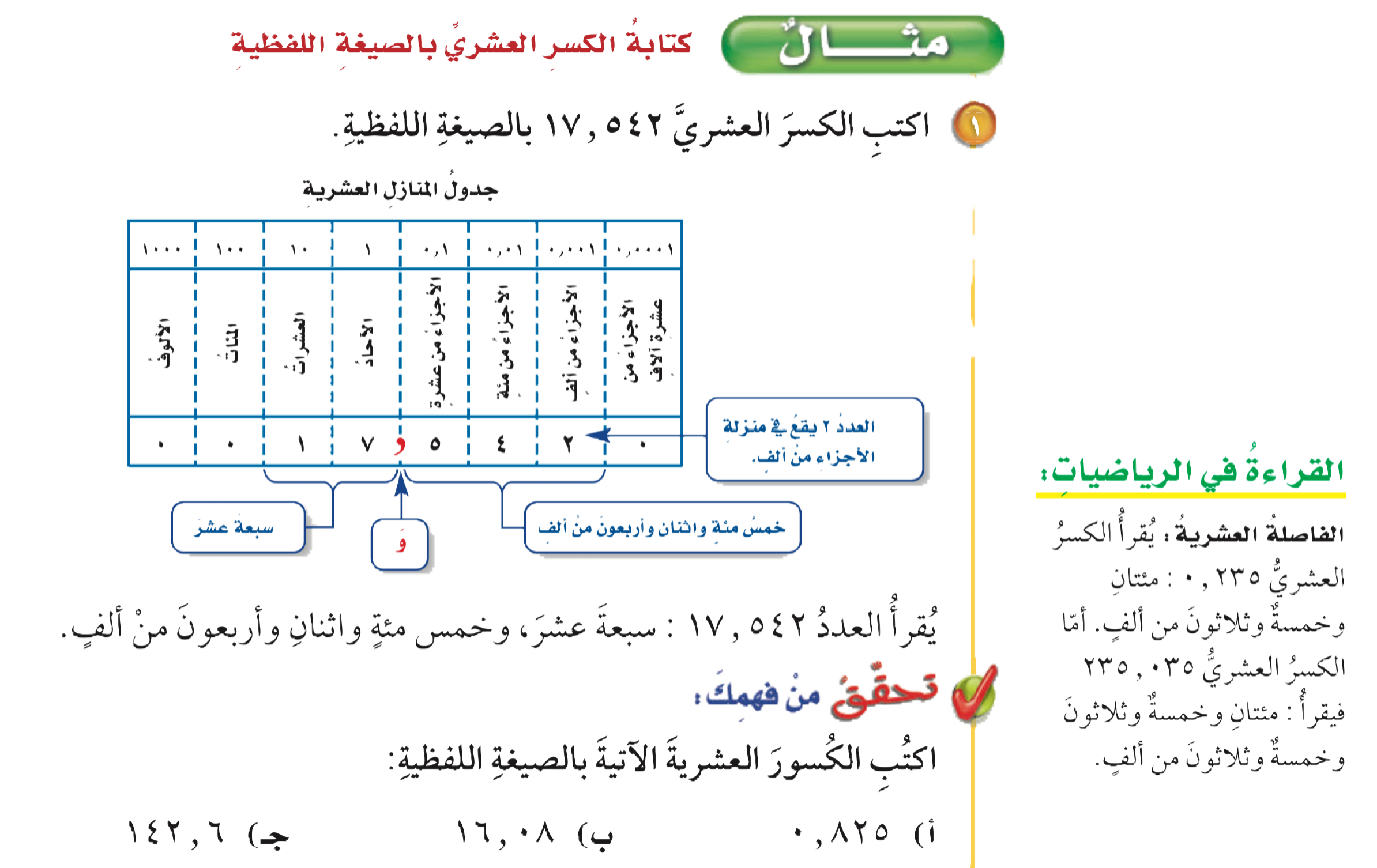 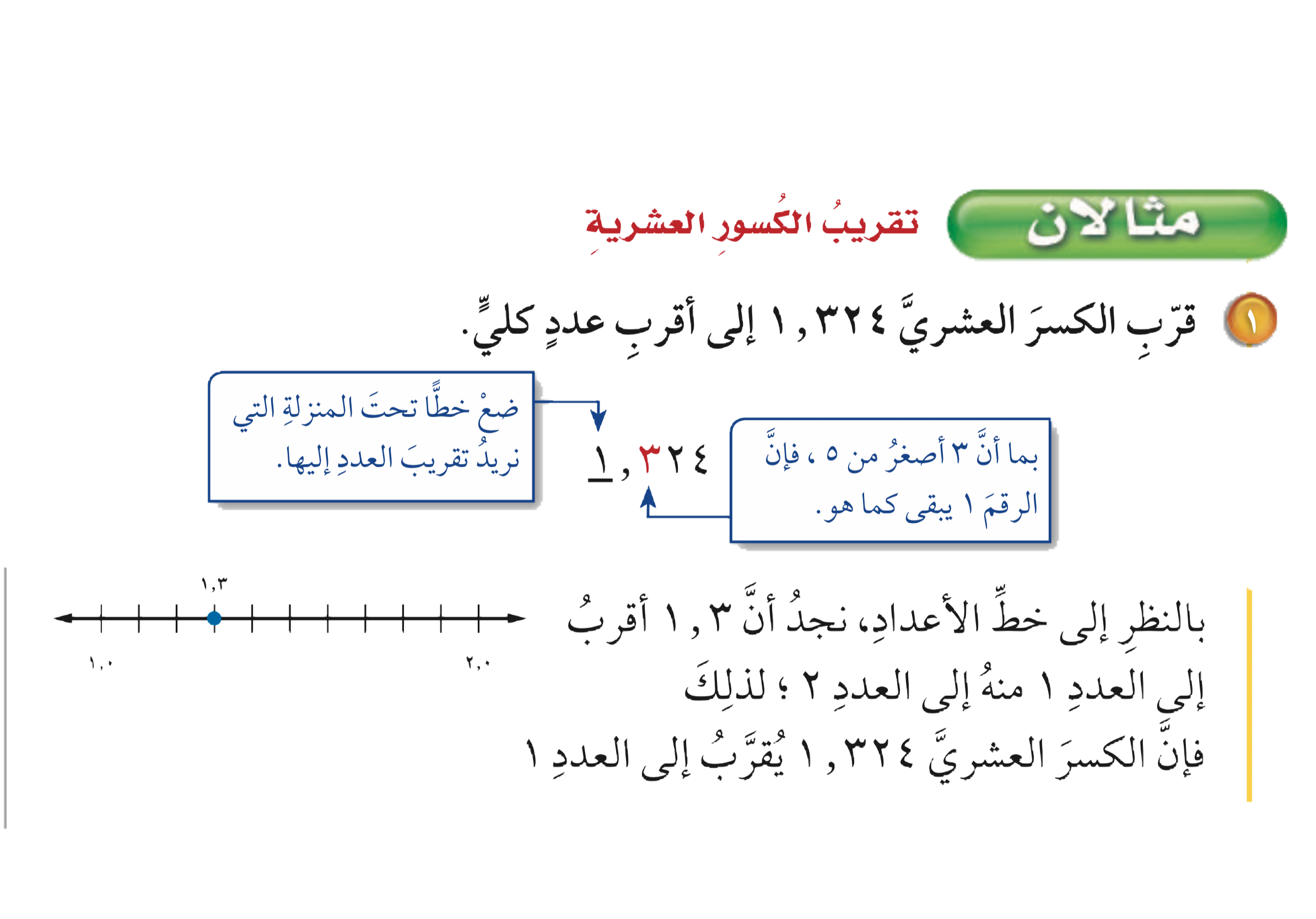 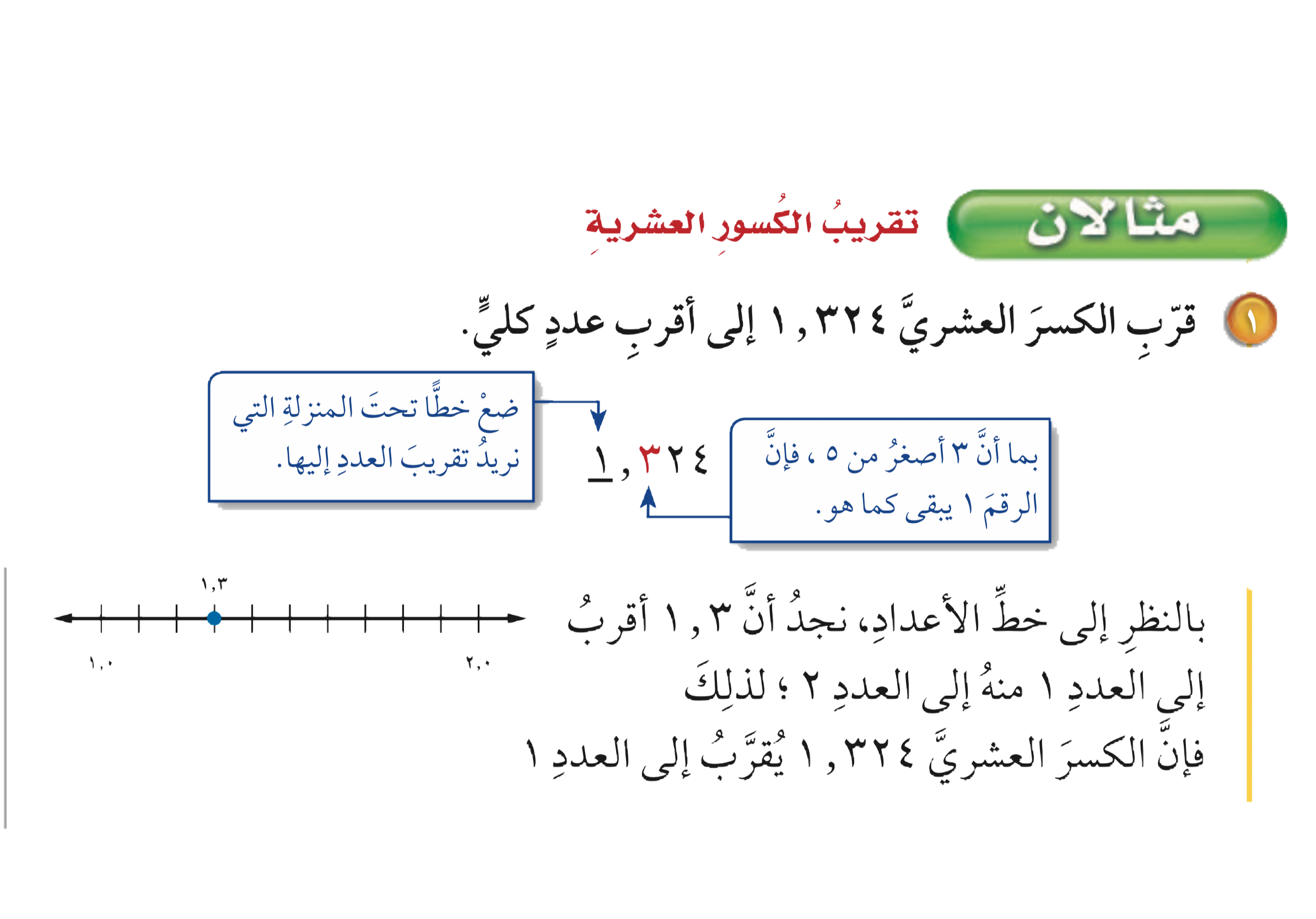 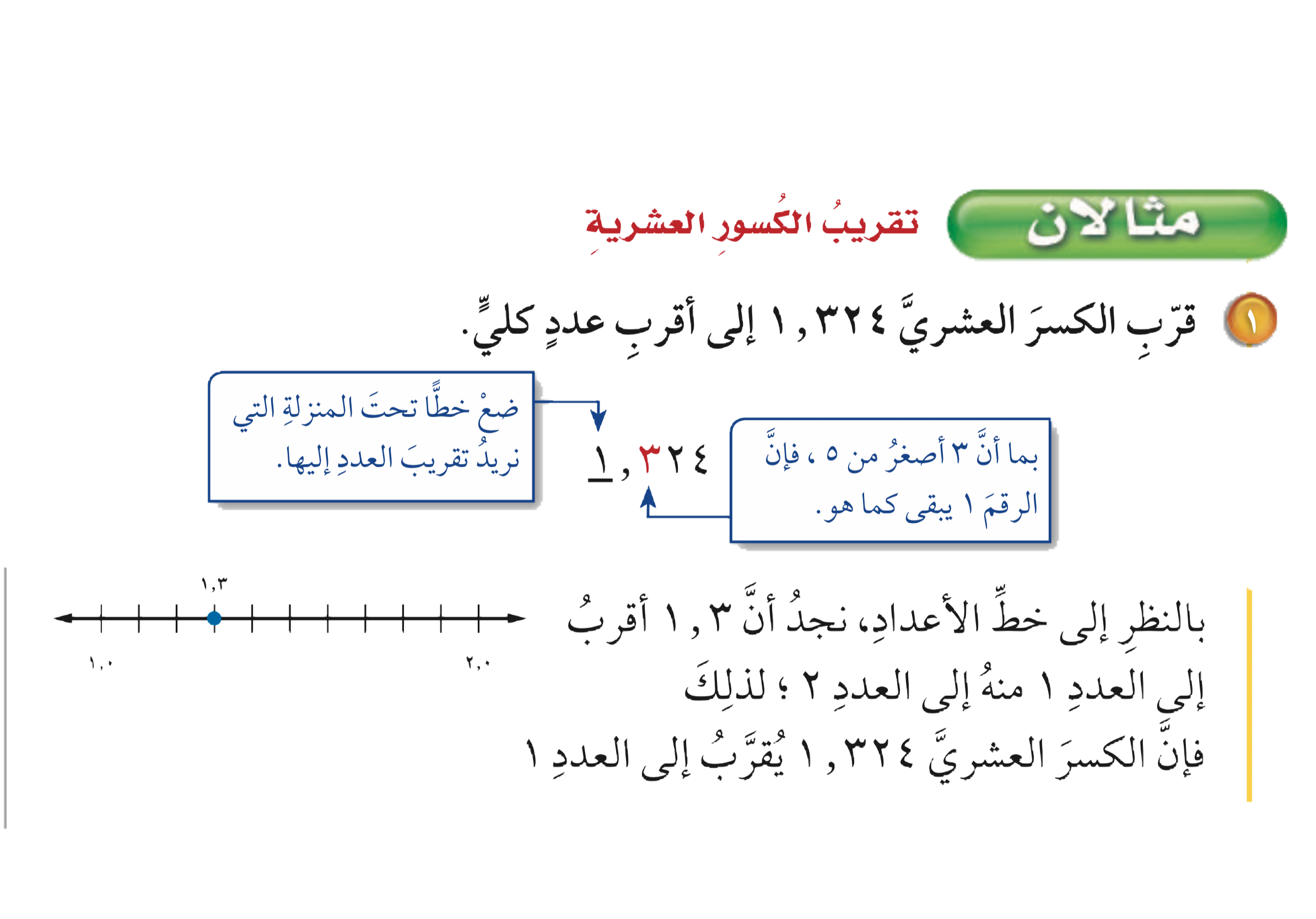 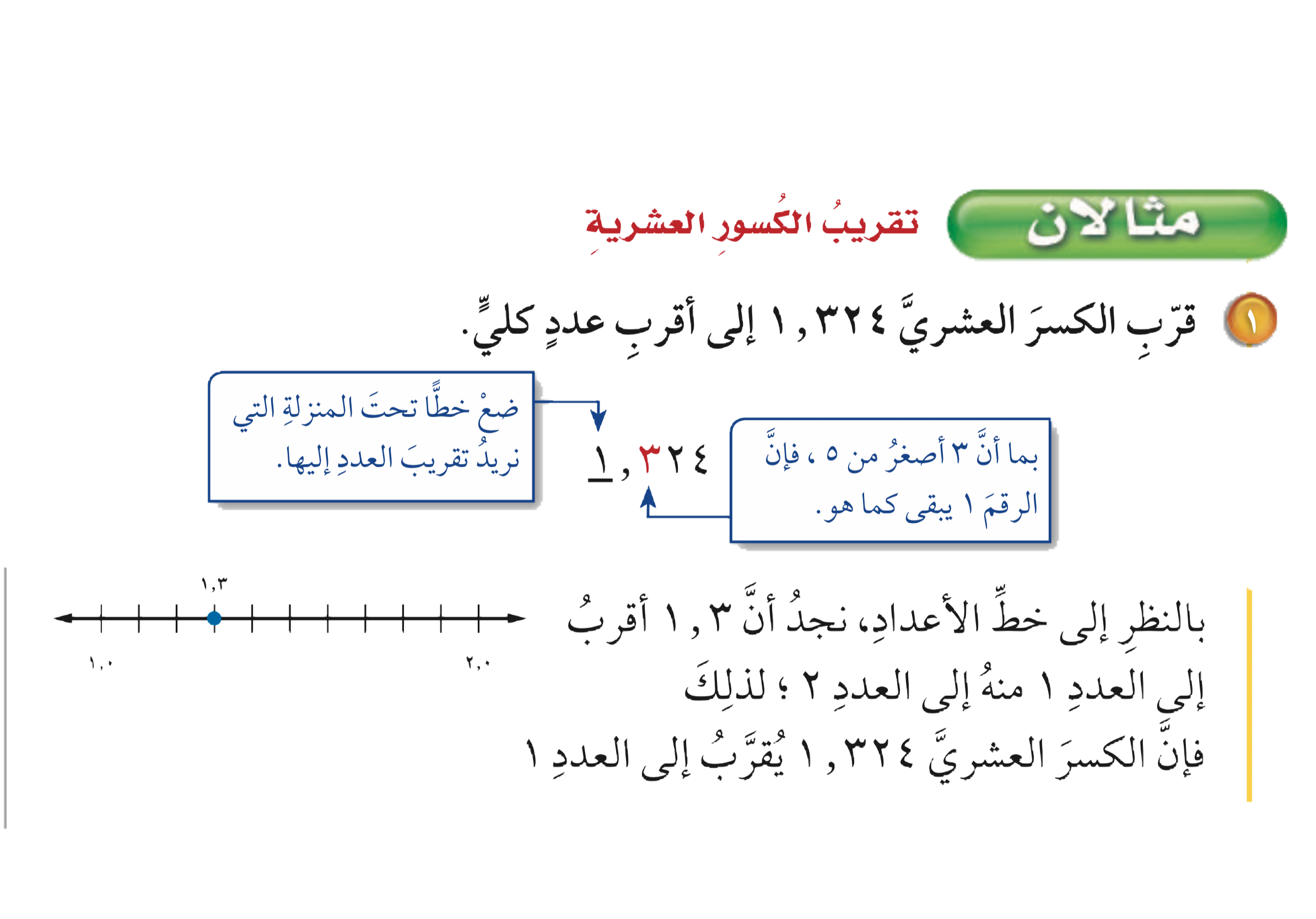 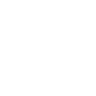 تحقق من فهمك
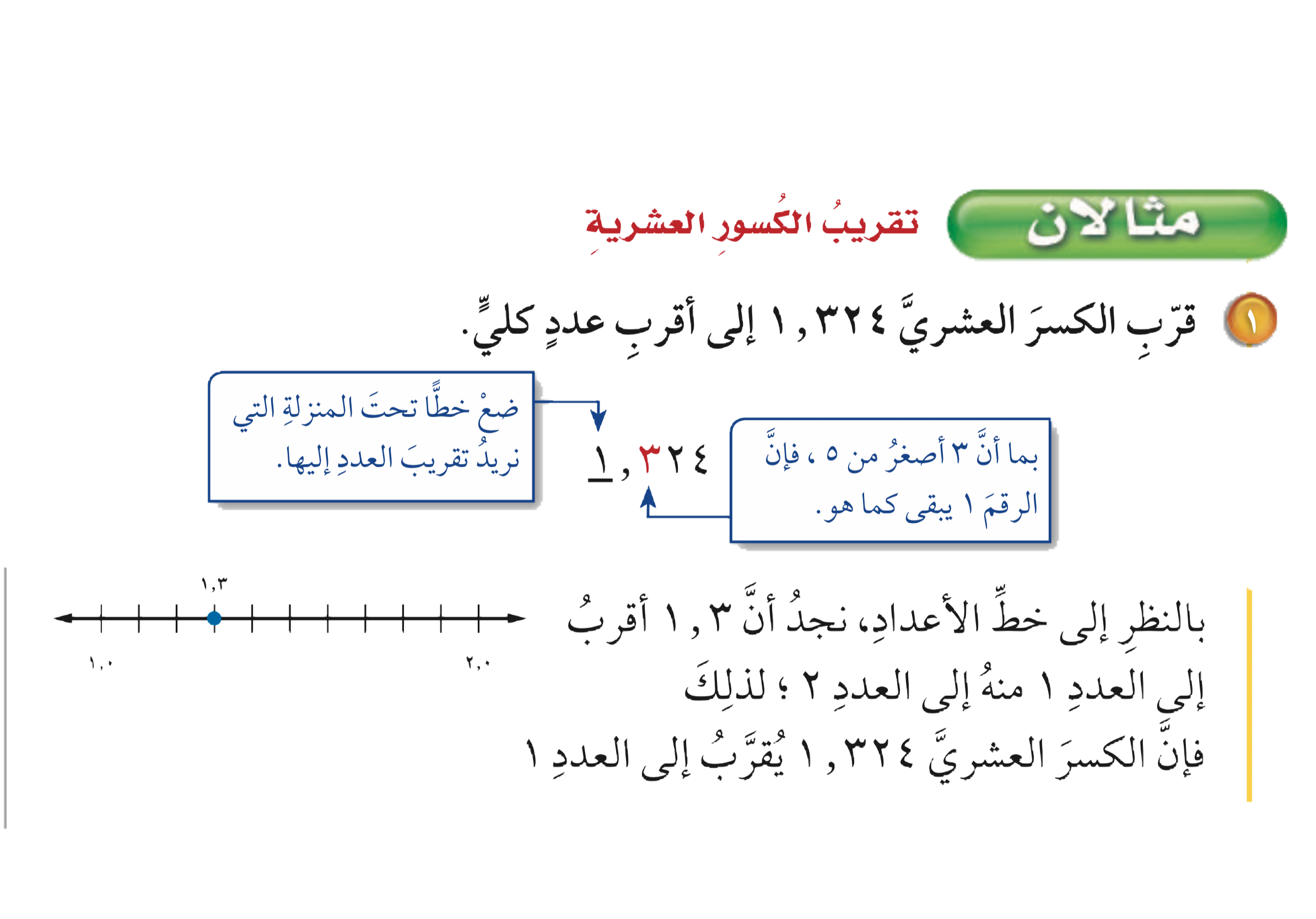 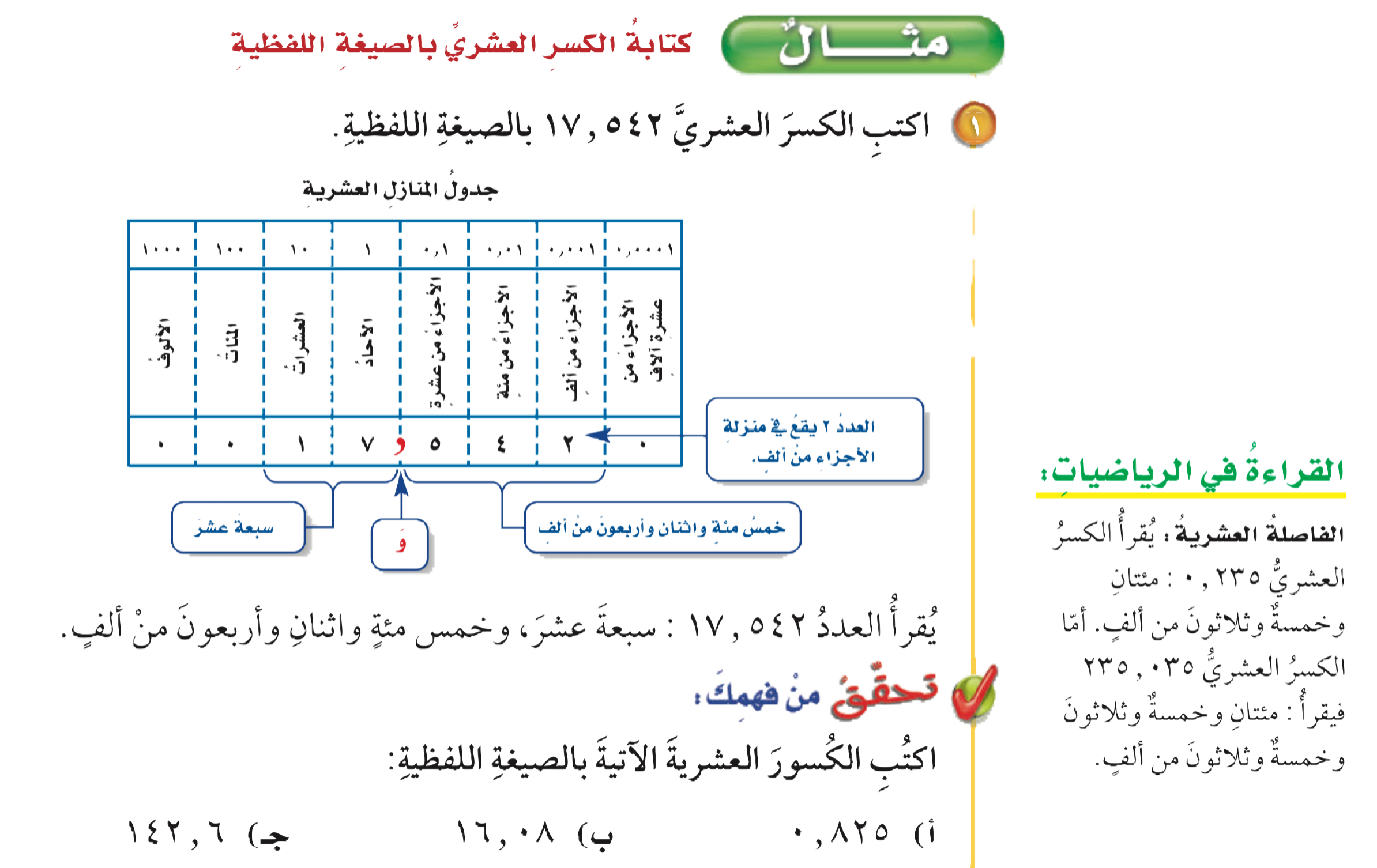 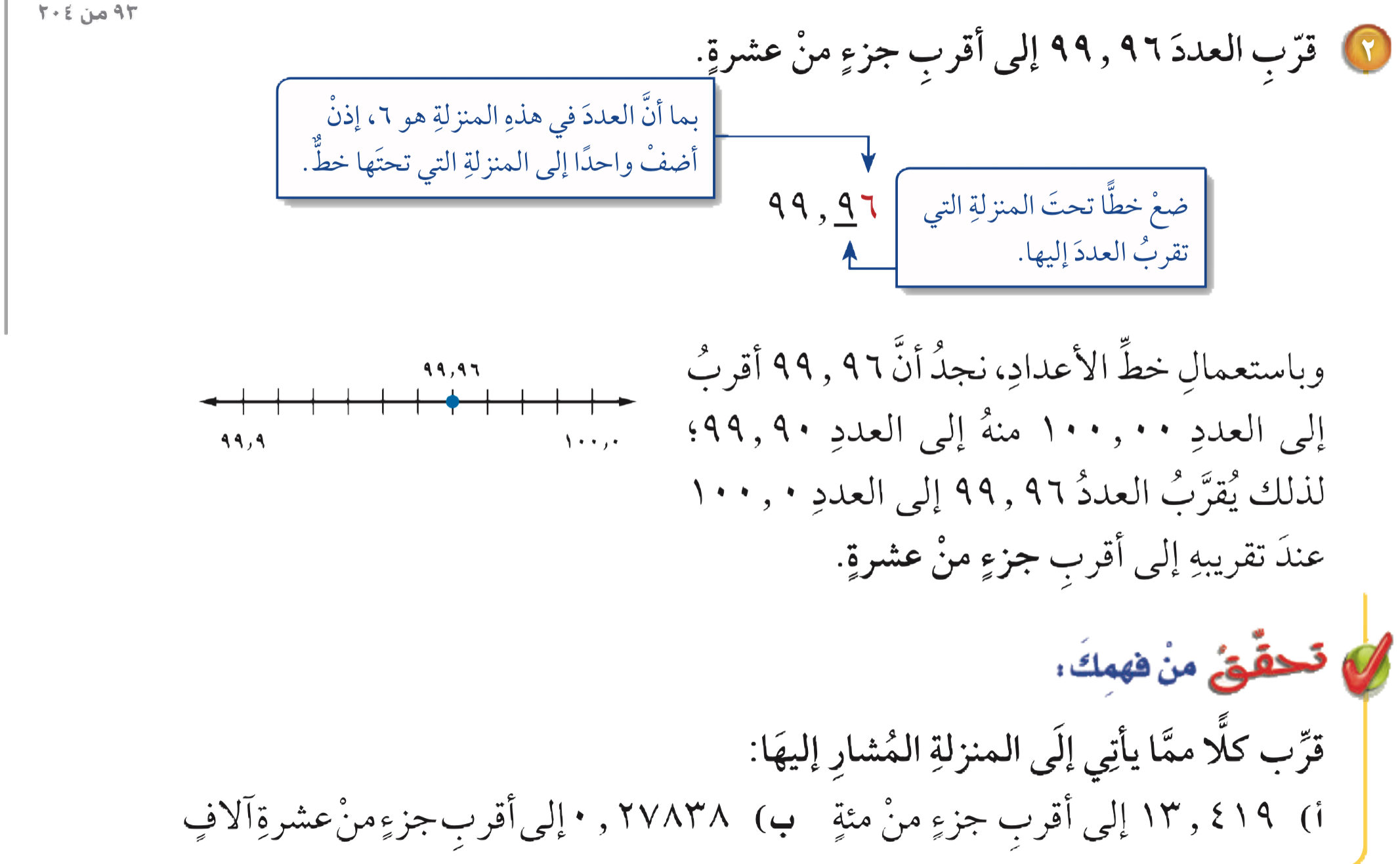 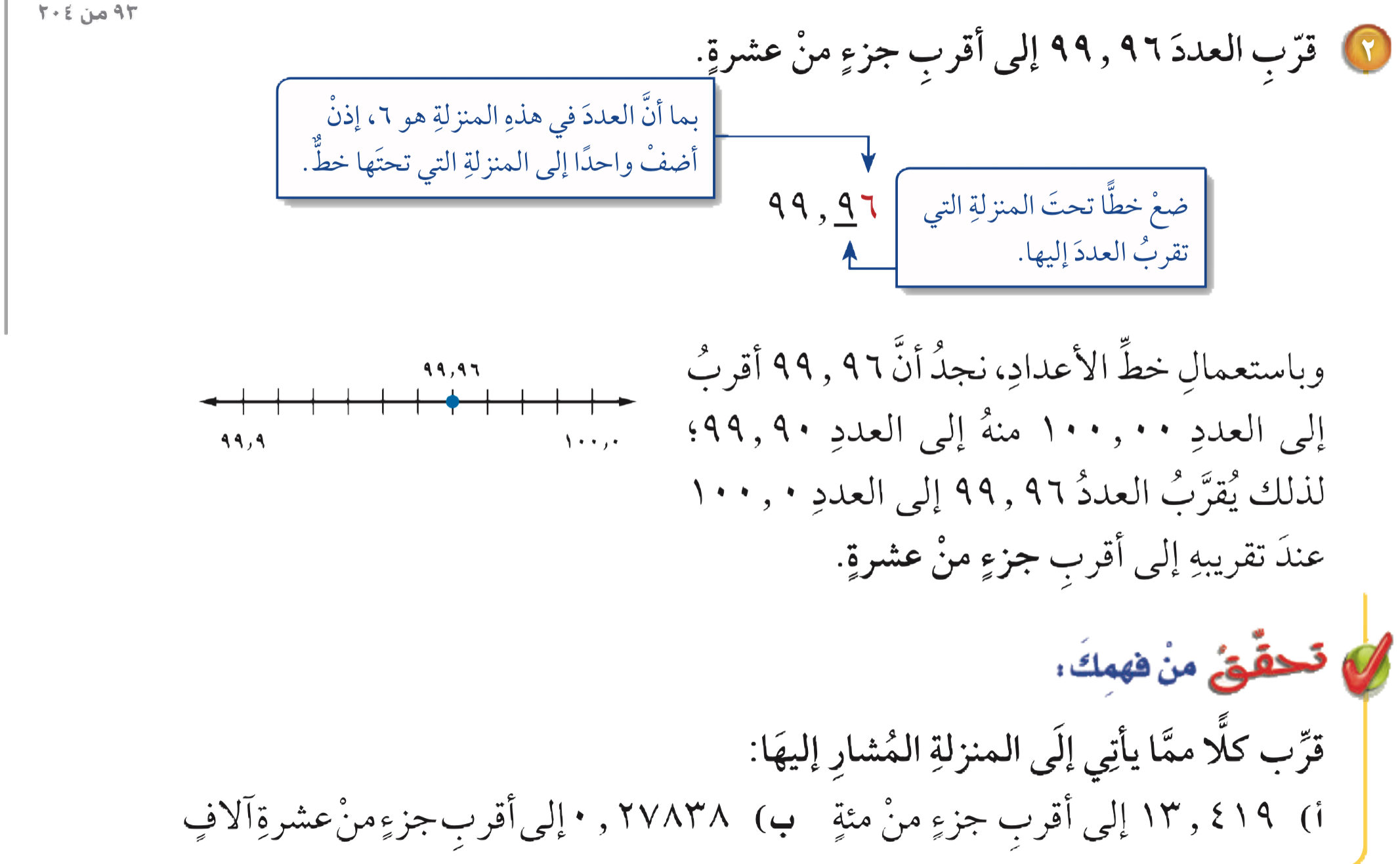 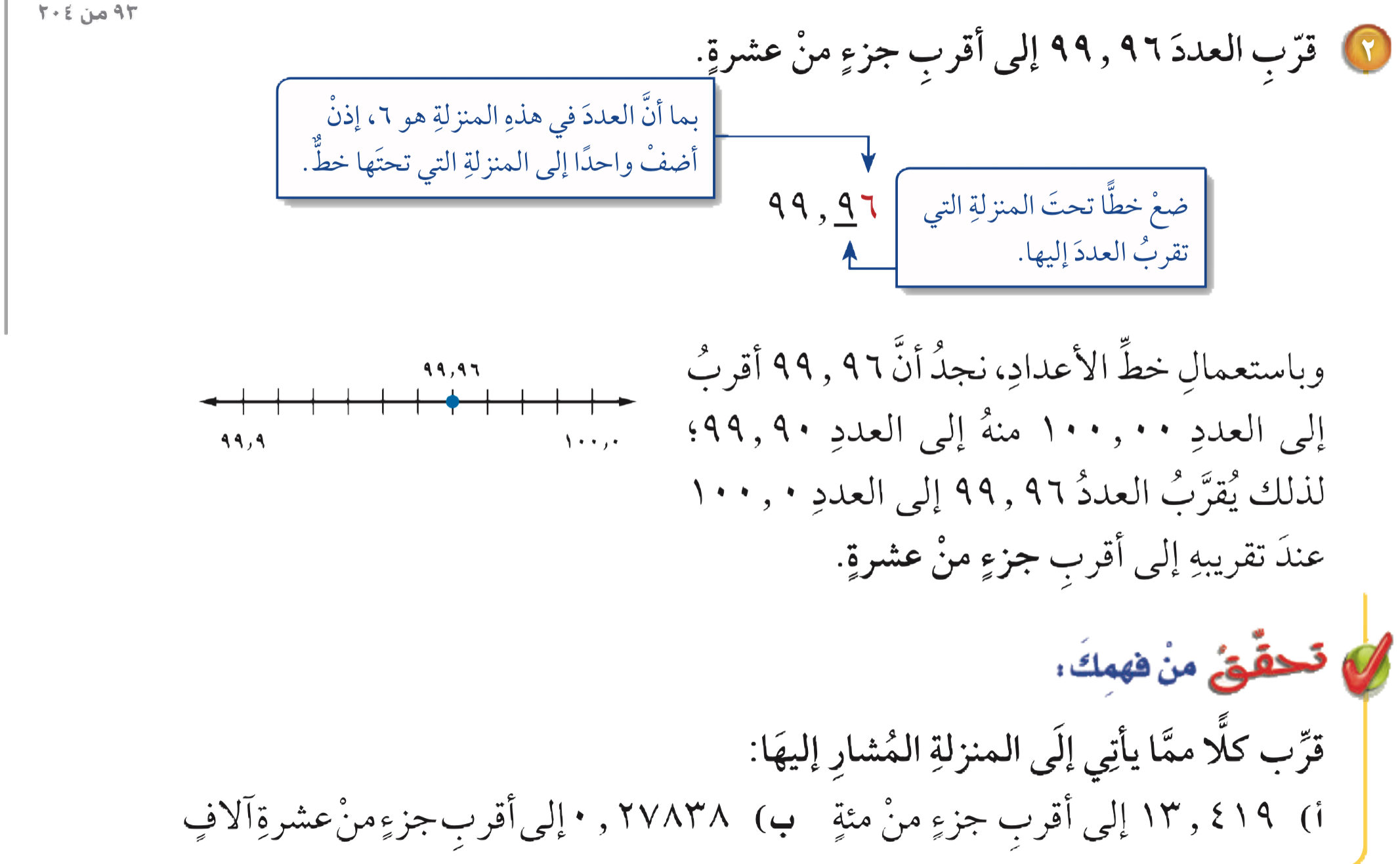 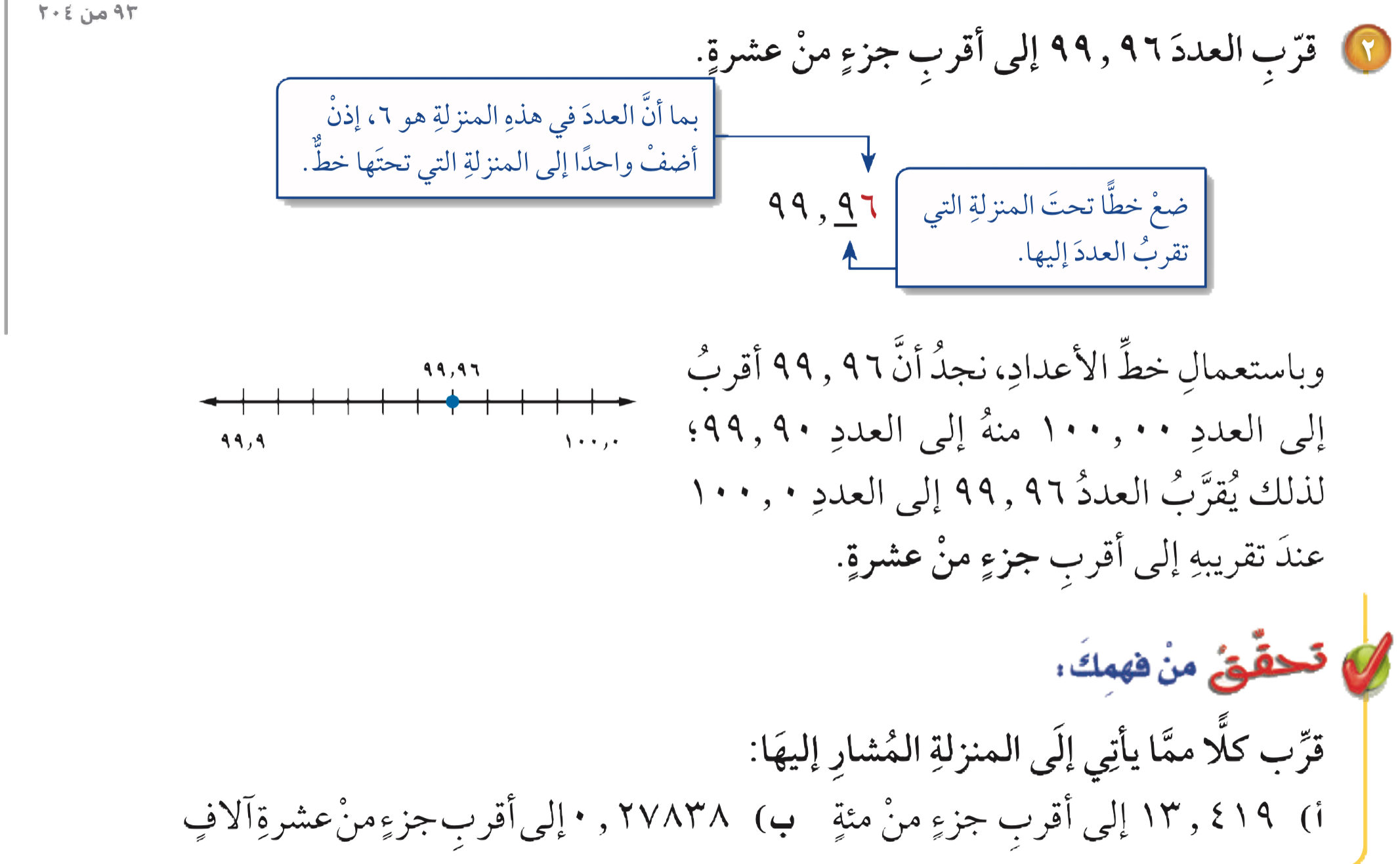 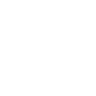 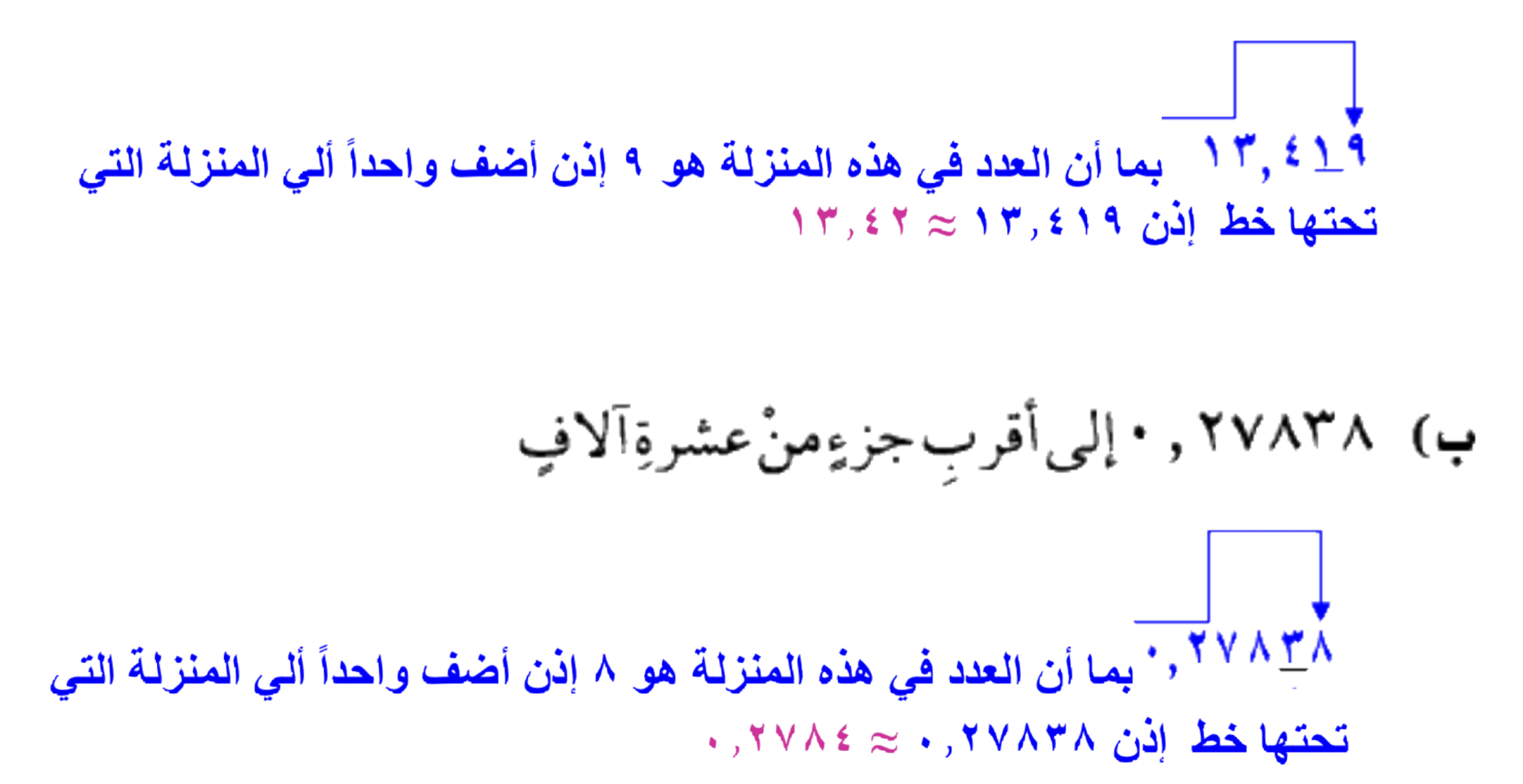 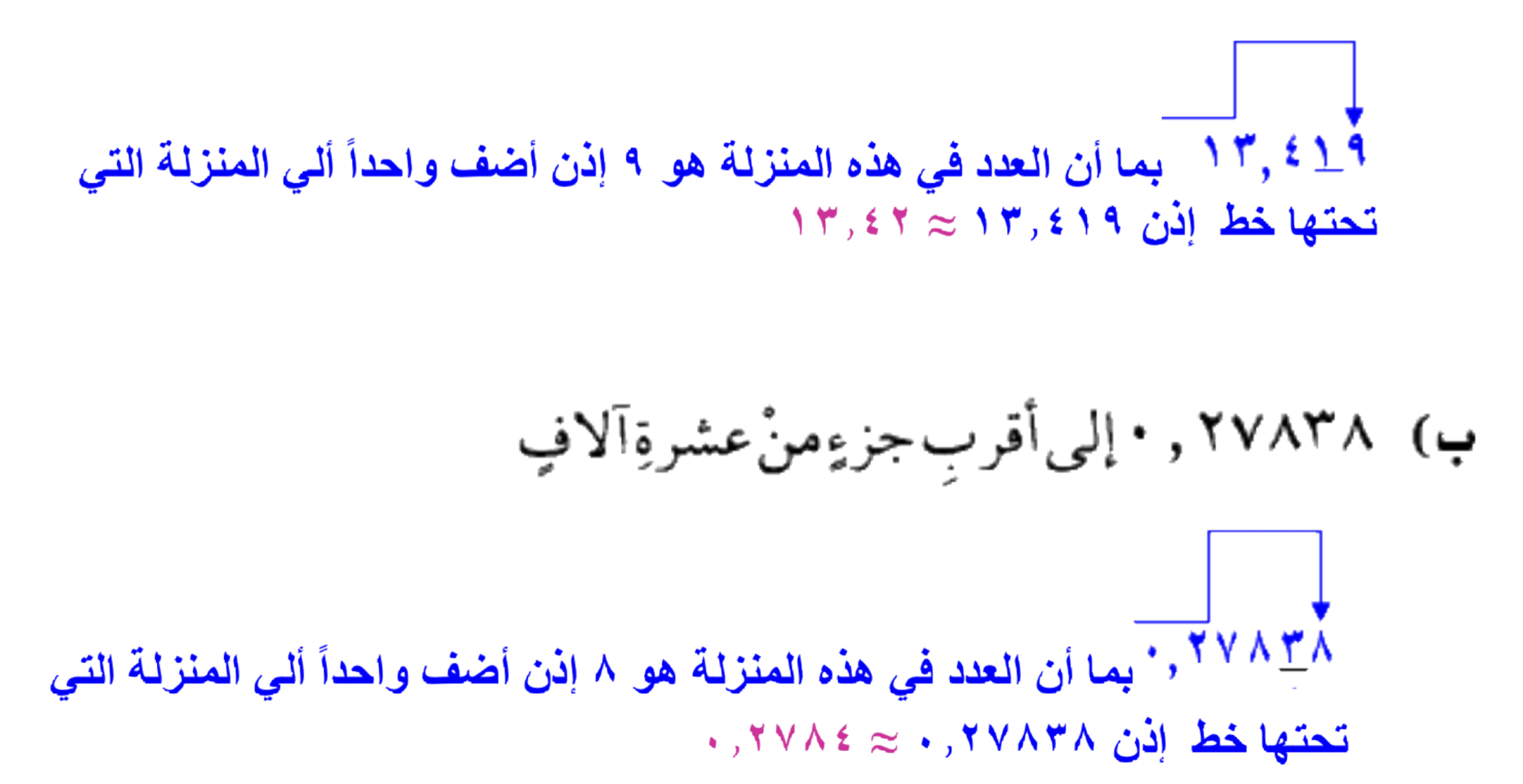 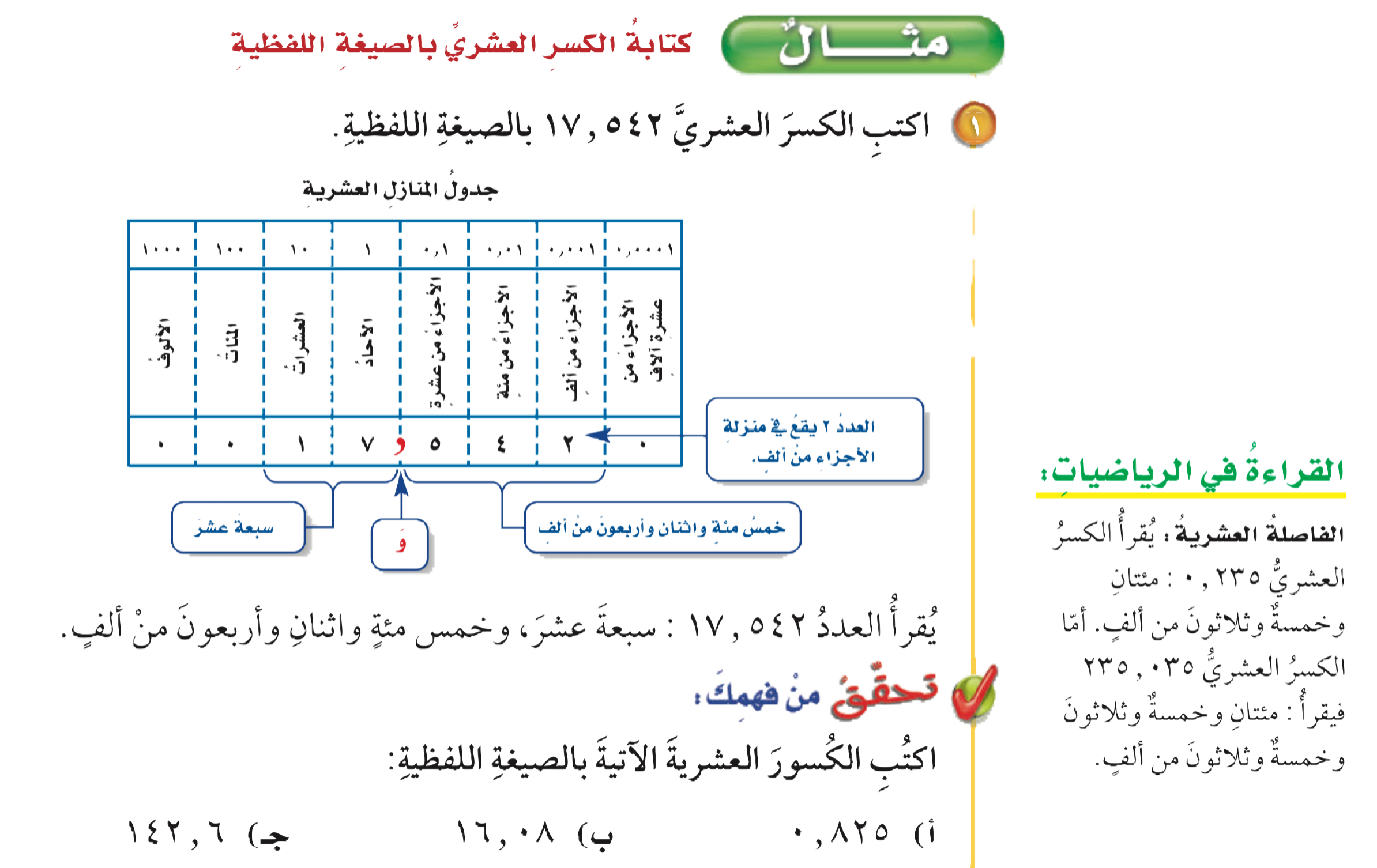 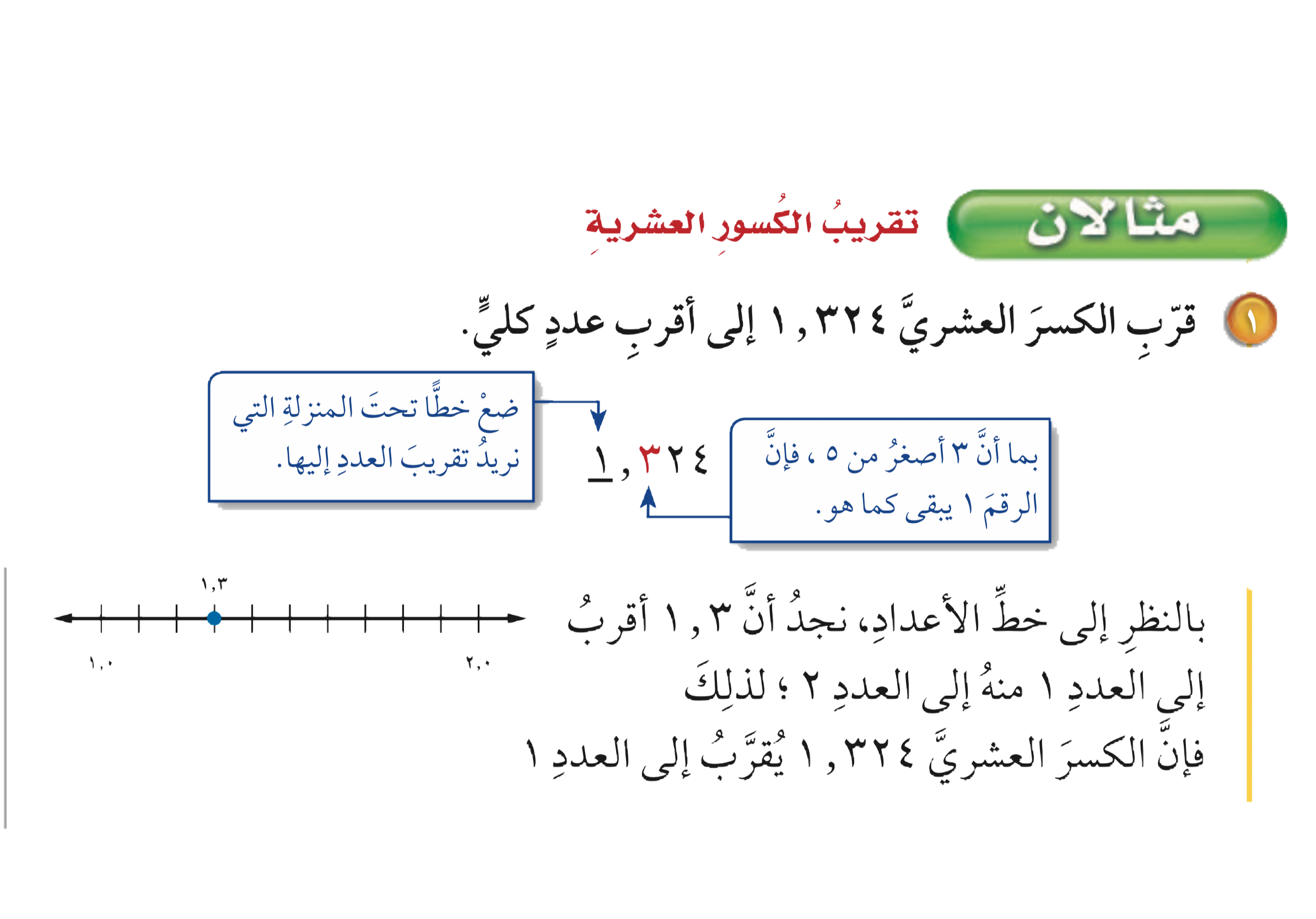 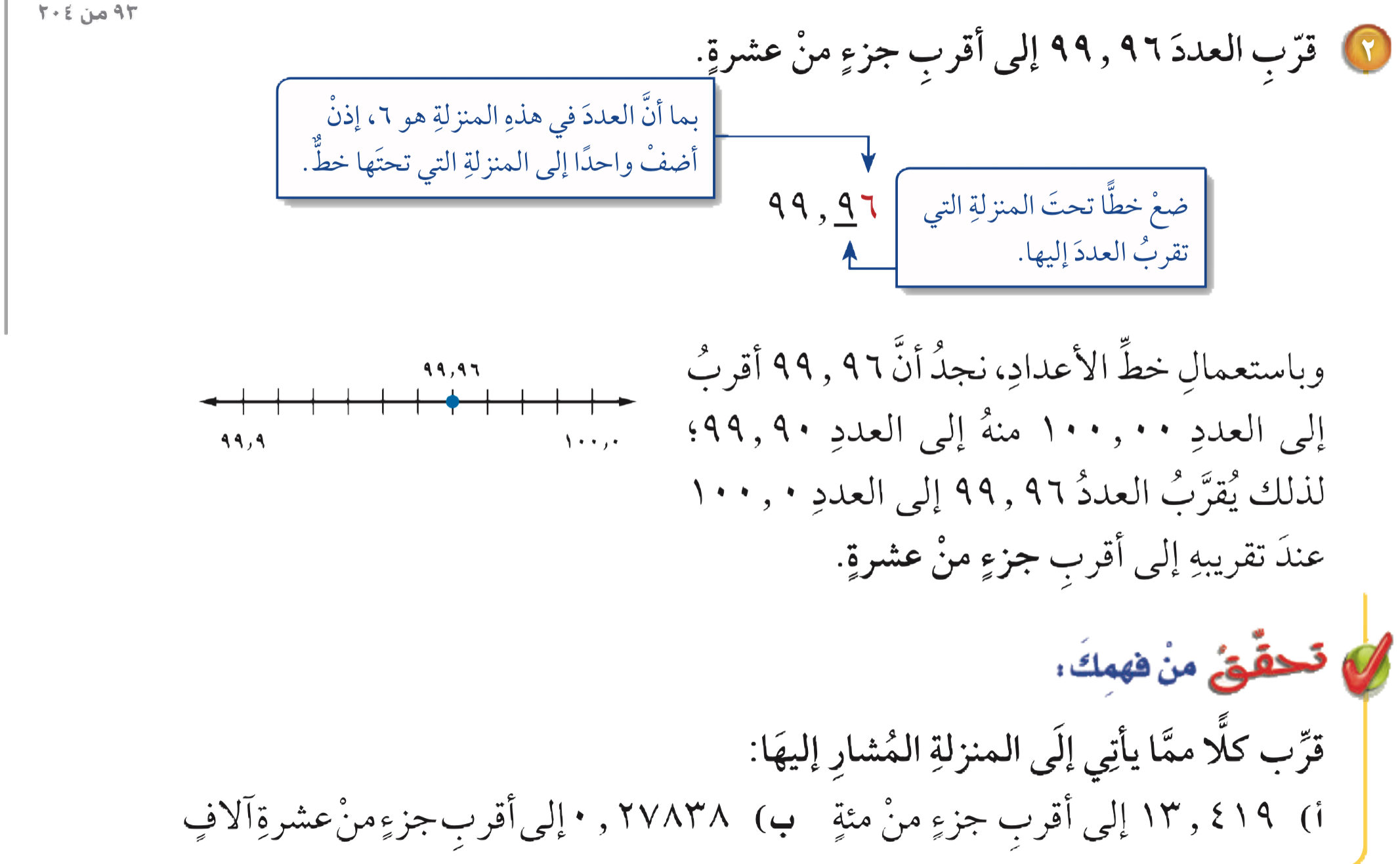 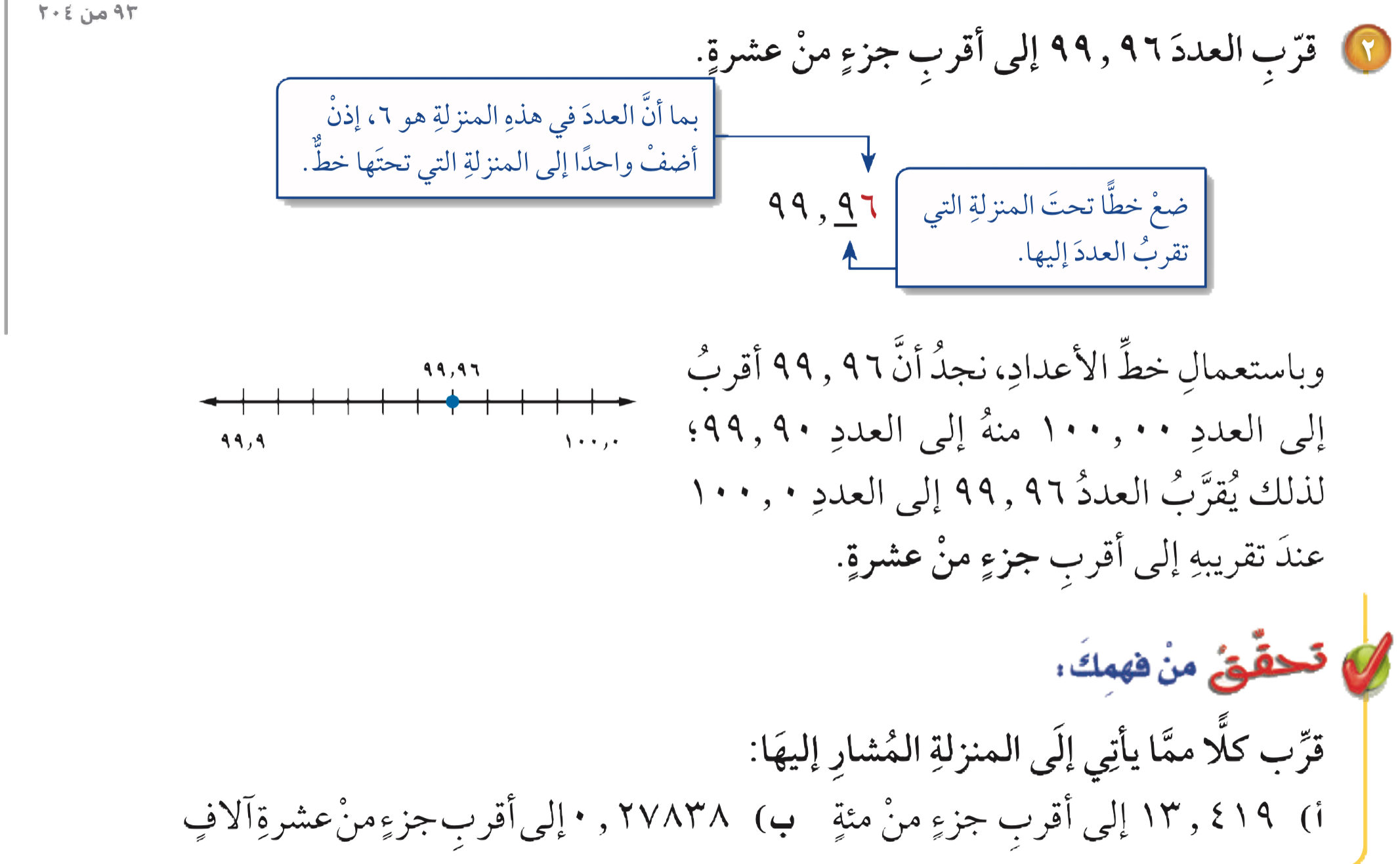 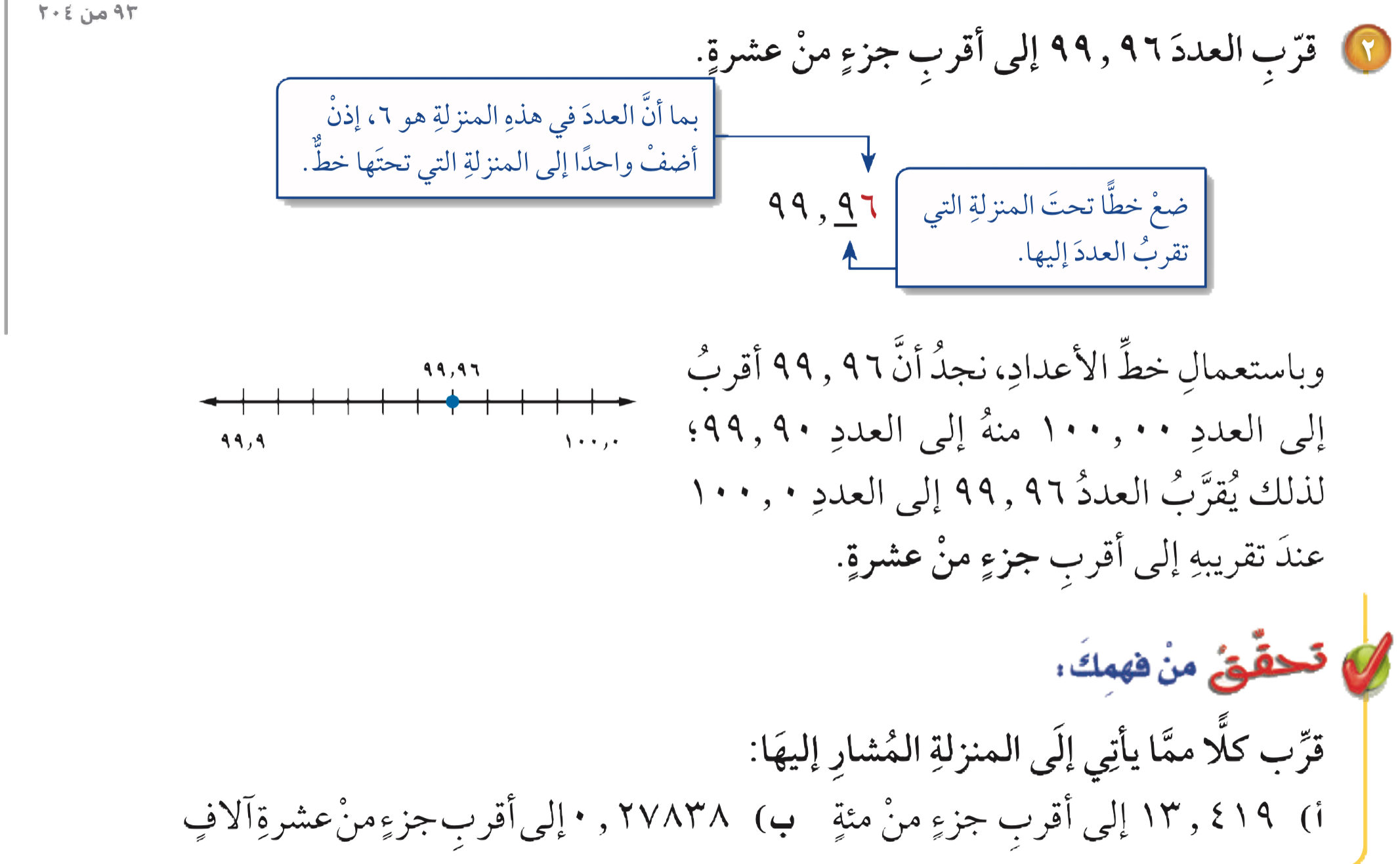 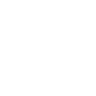 تحقق من فهمك
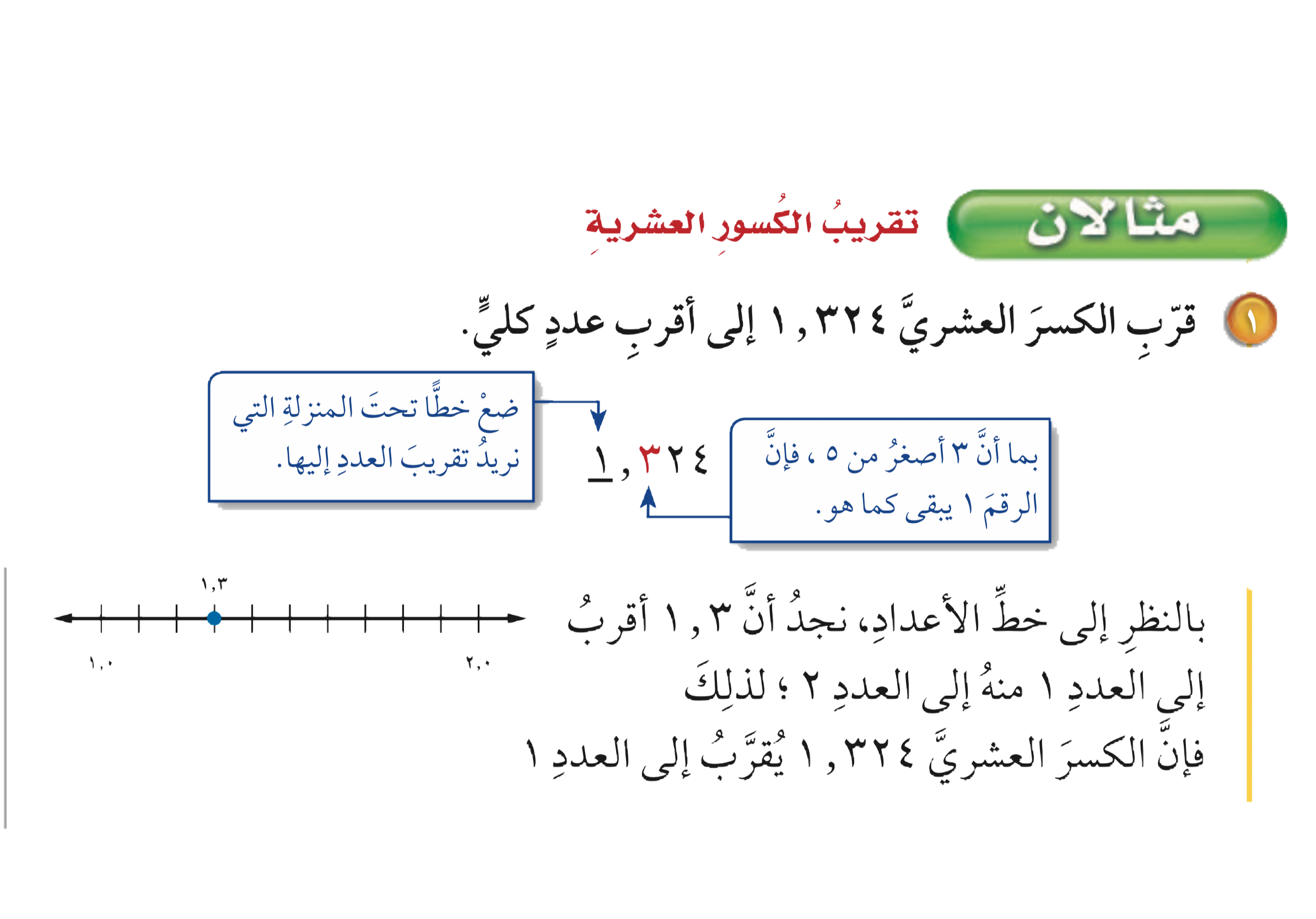 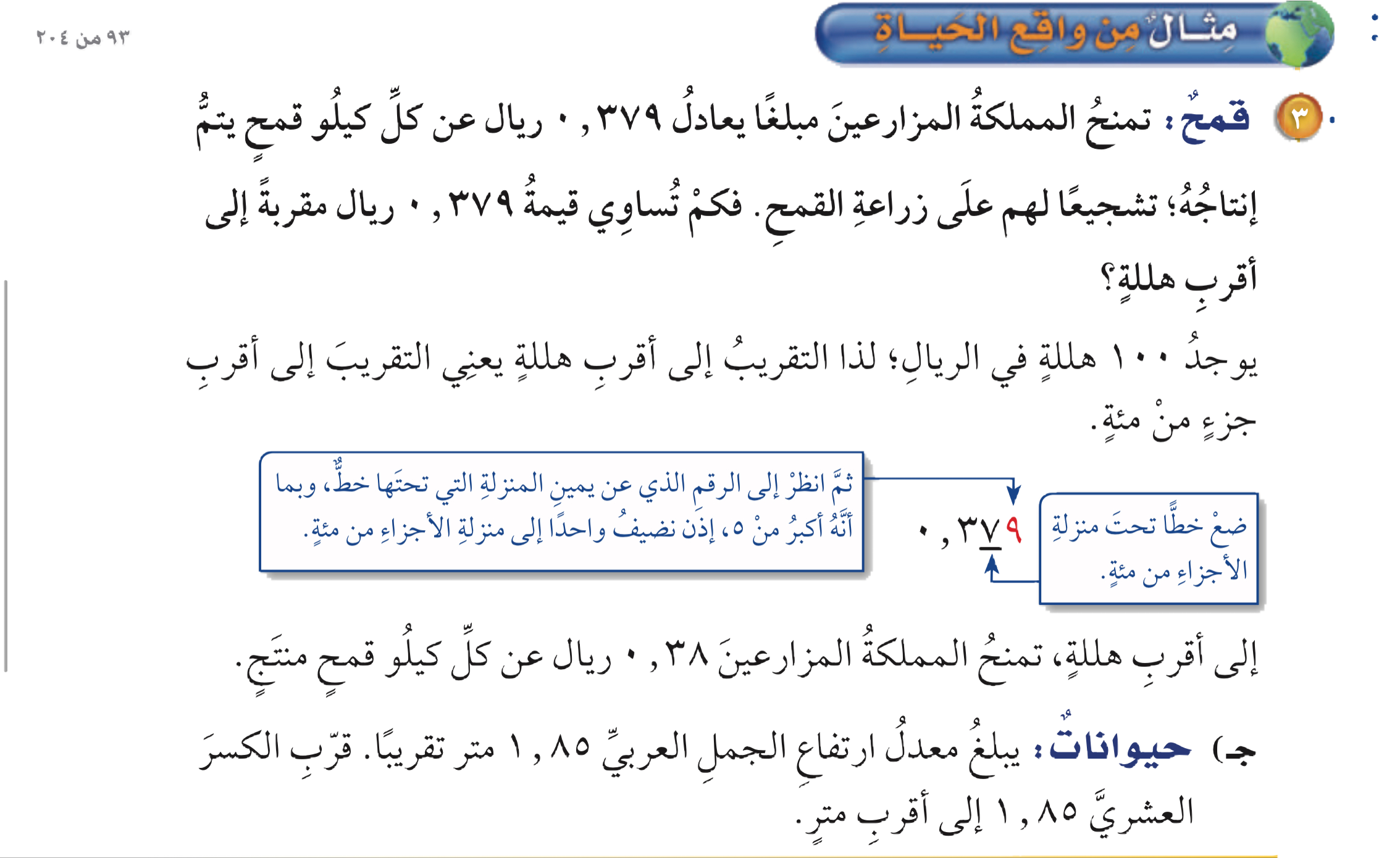 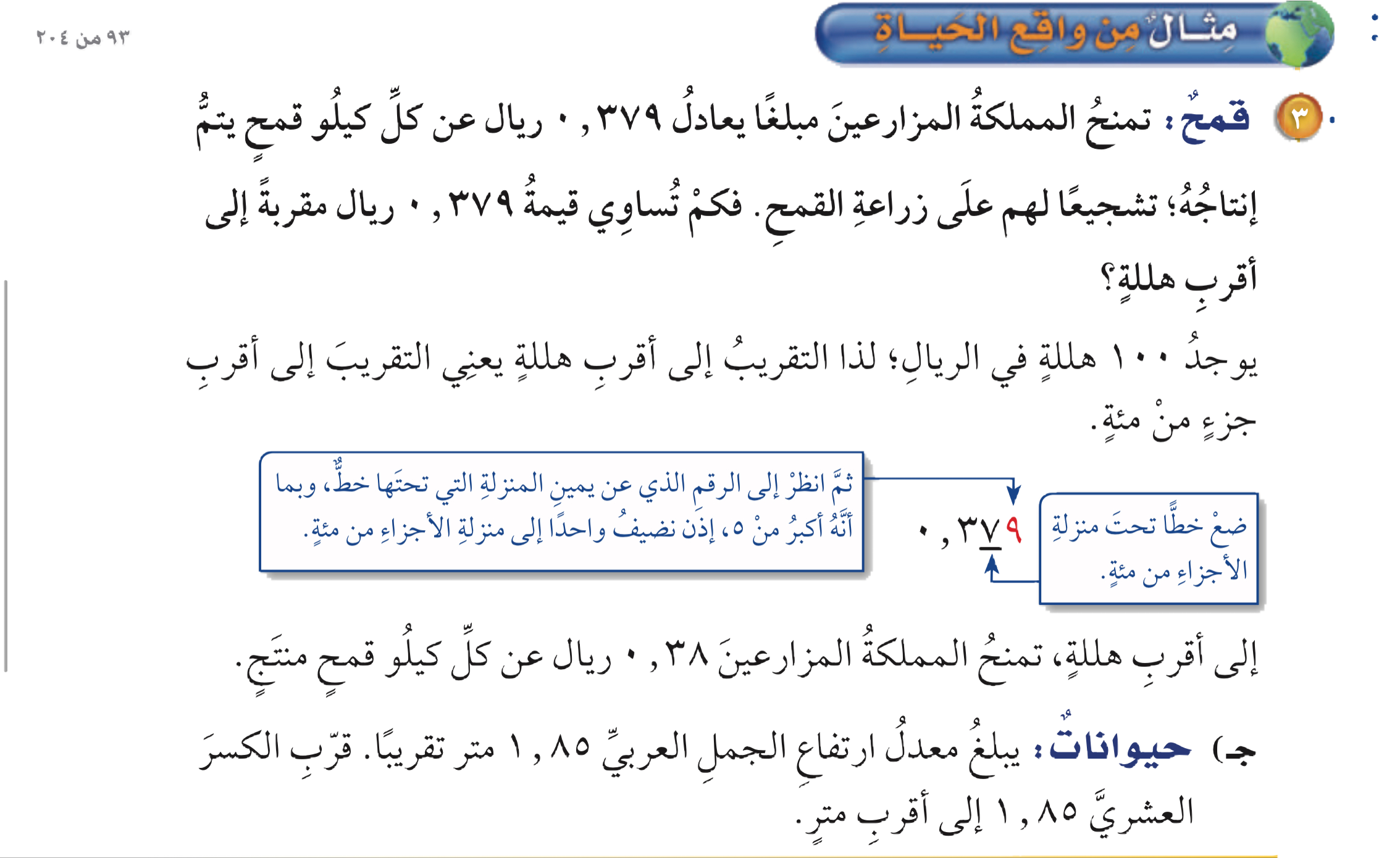 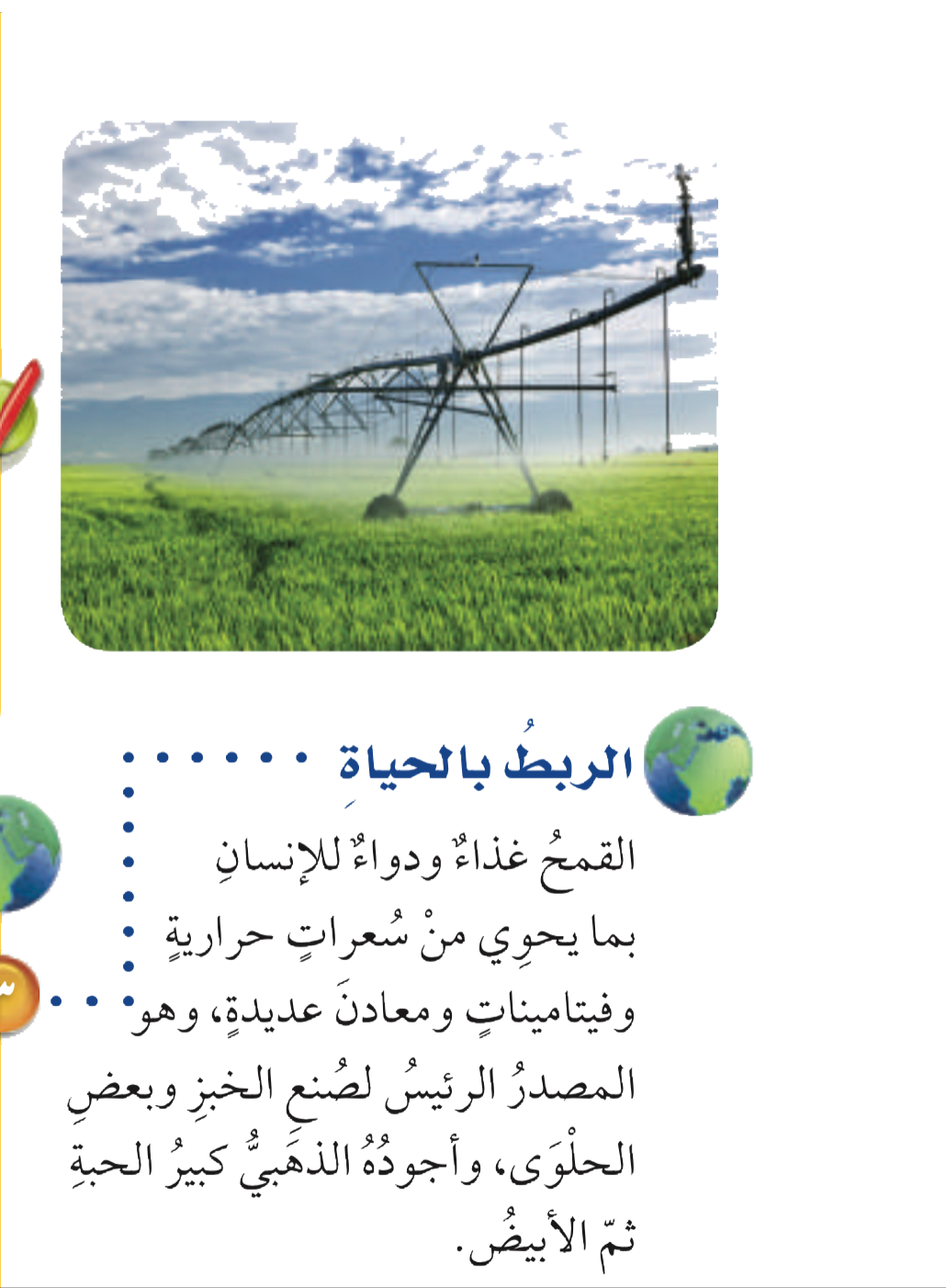 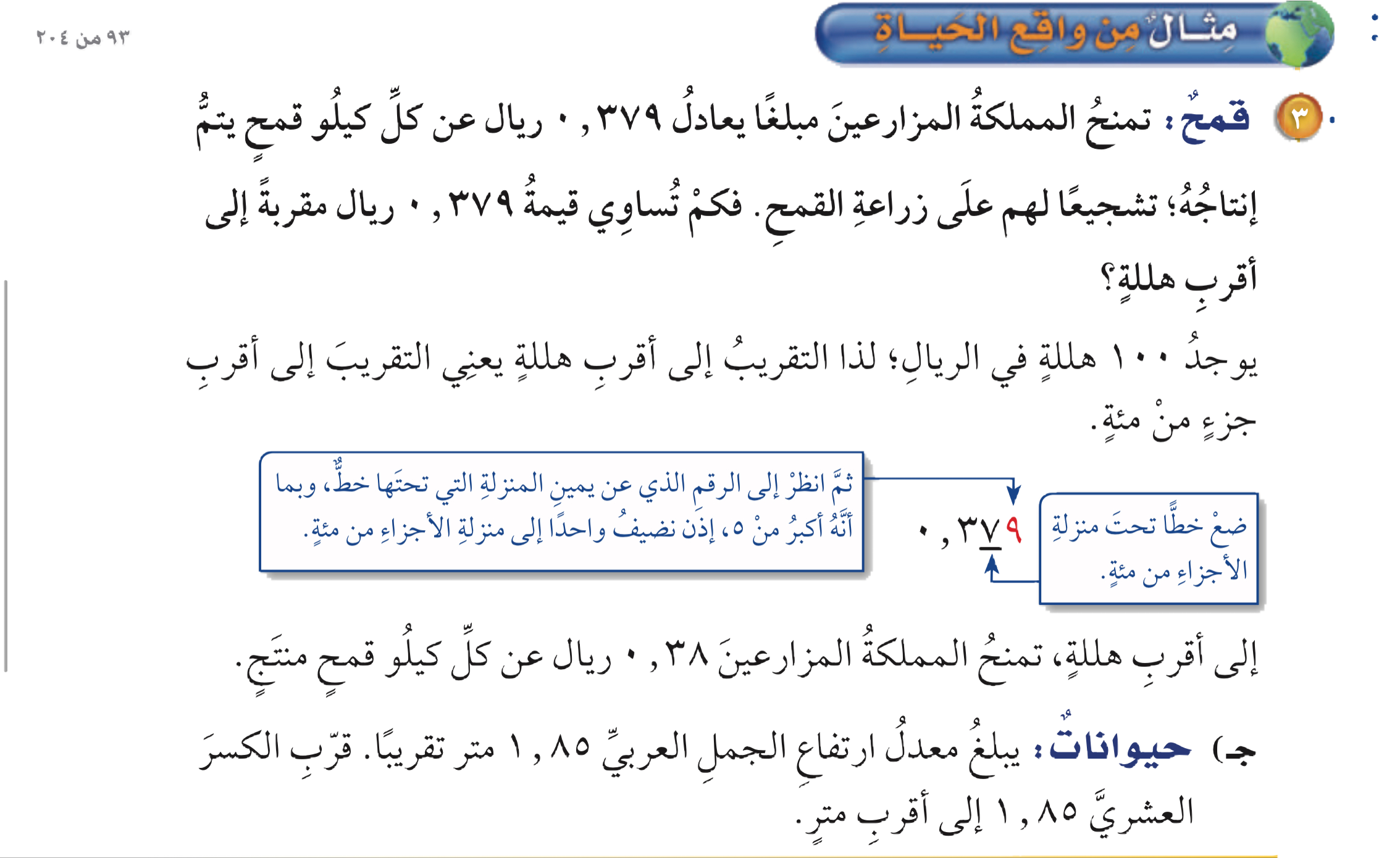 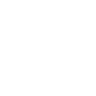 ١٫٨٥ مقربة لأقرب متر ≈ ٢ متر
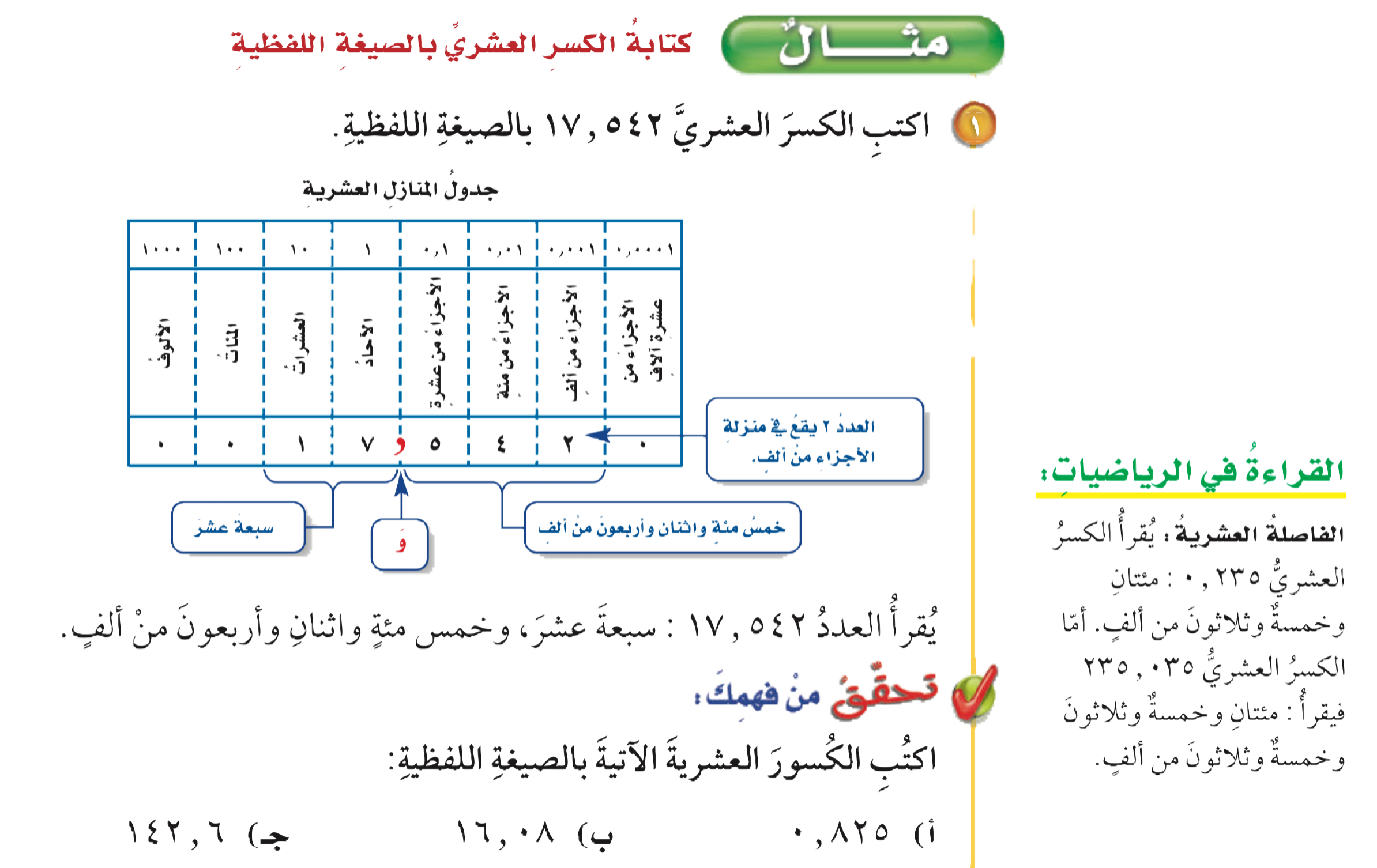 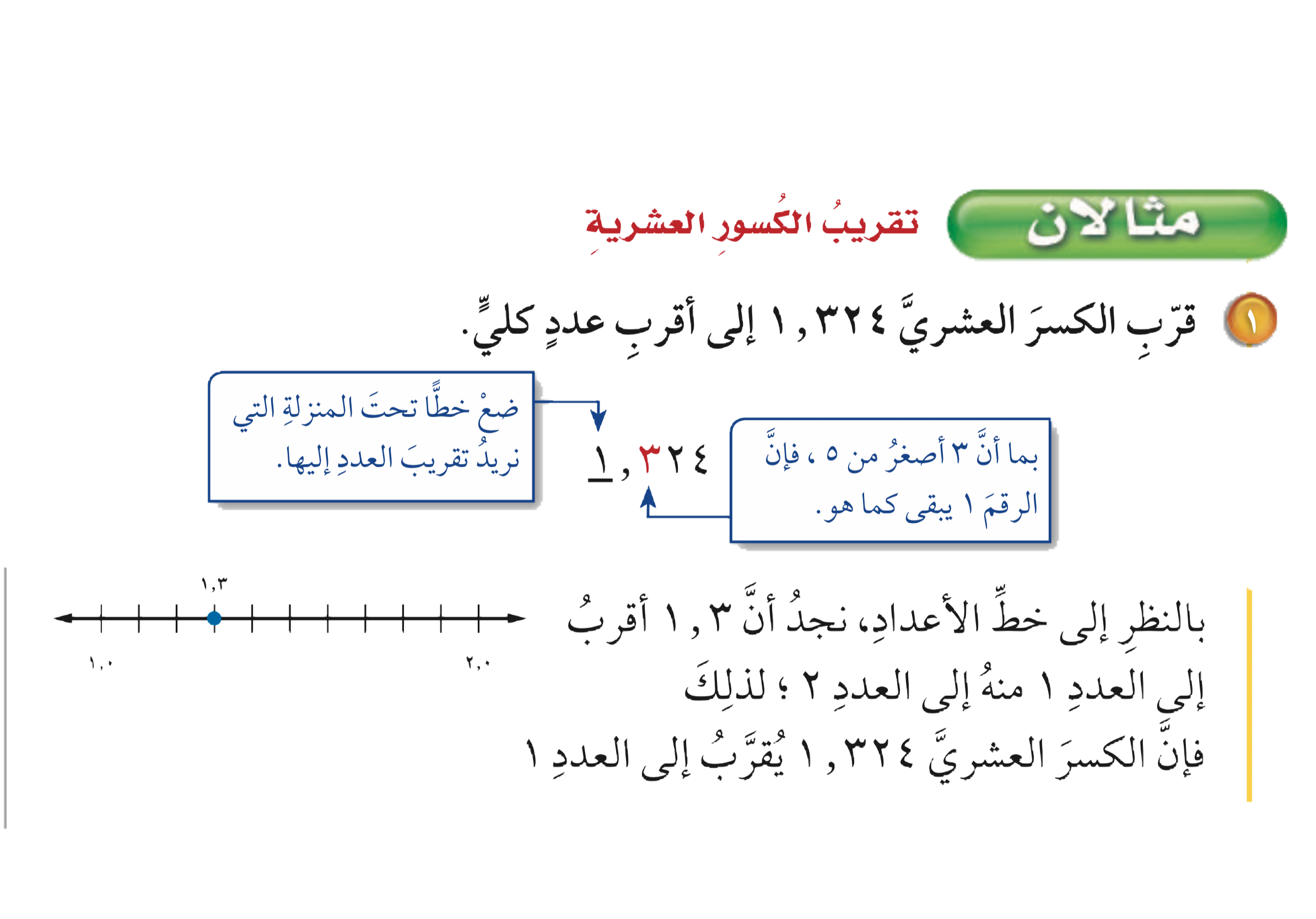 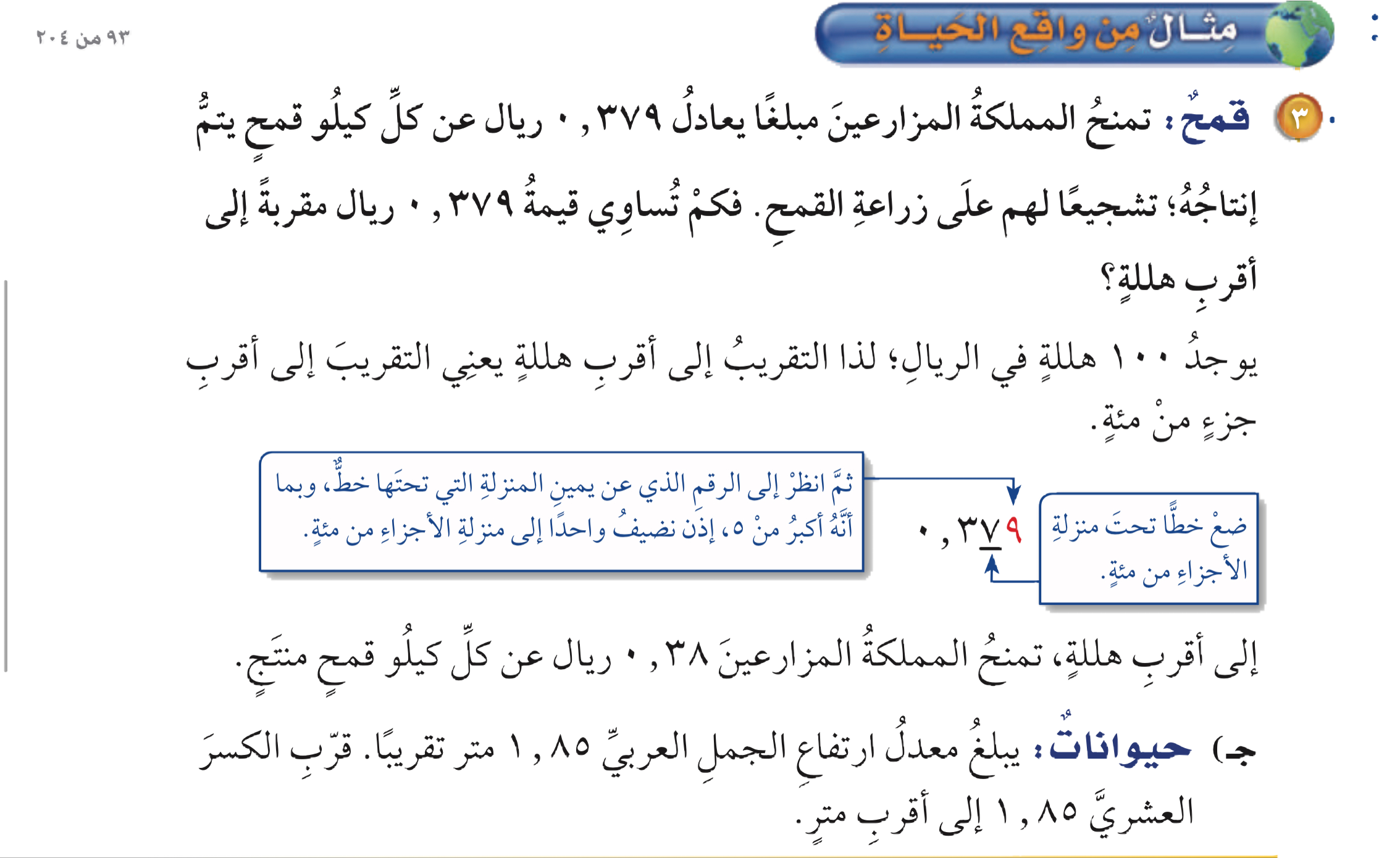 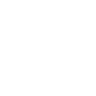 تأكد
٤٥٫٥٢
٧٫٦٧٦
٣٠
٠٫٥٨٩
٠٫٣
٢
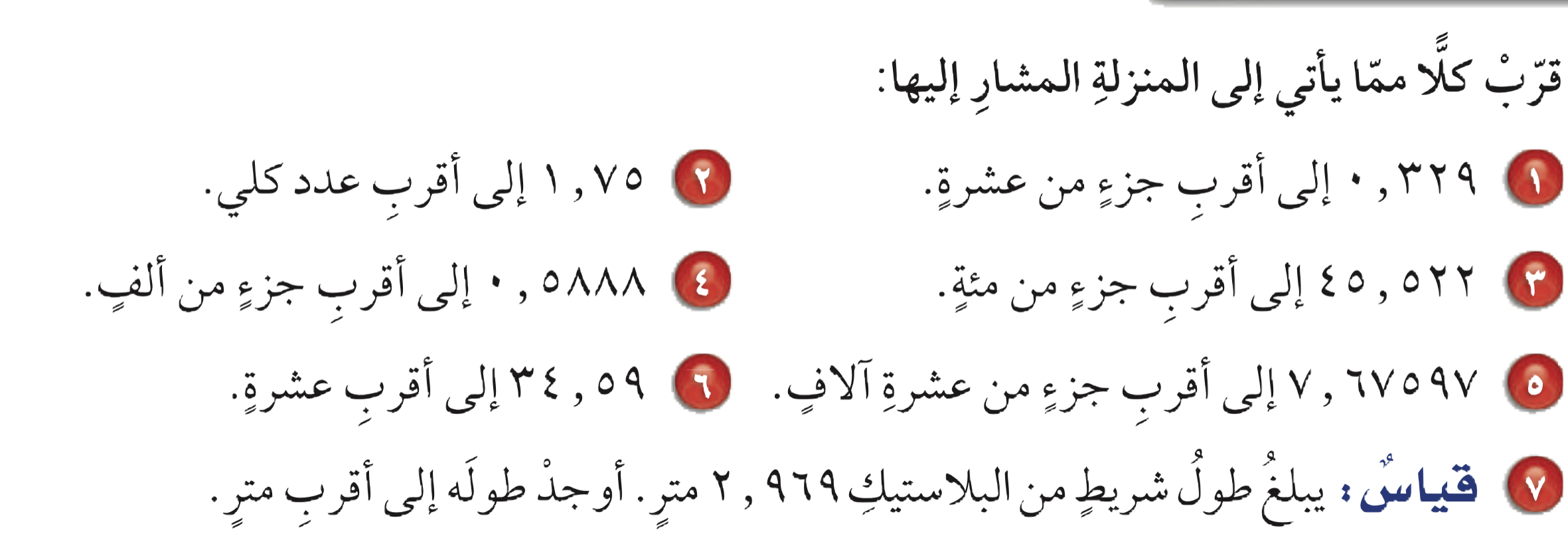 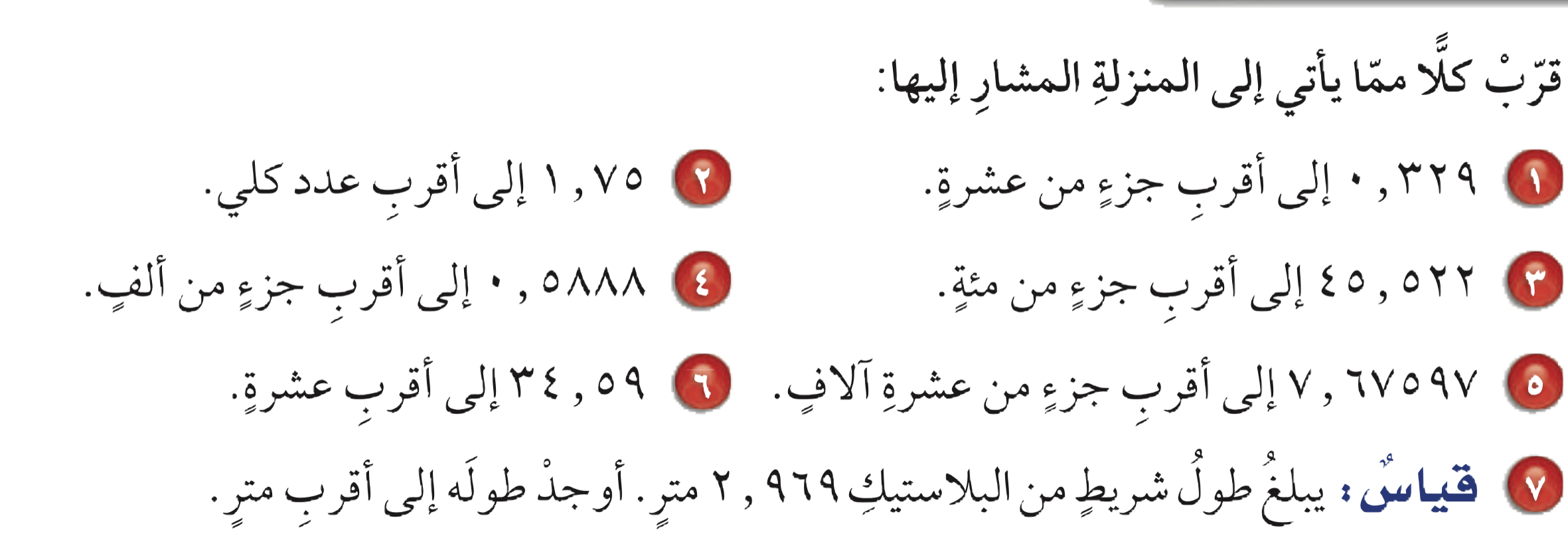 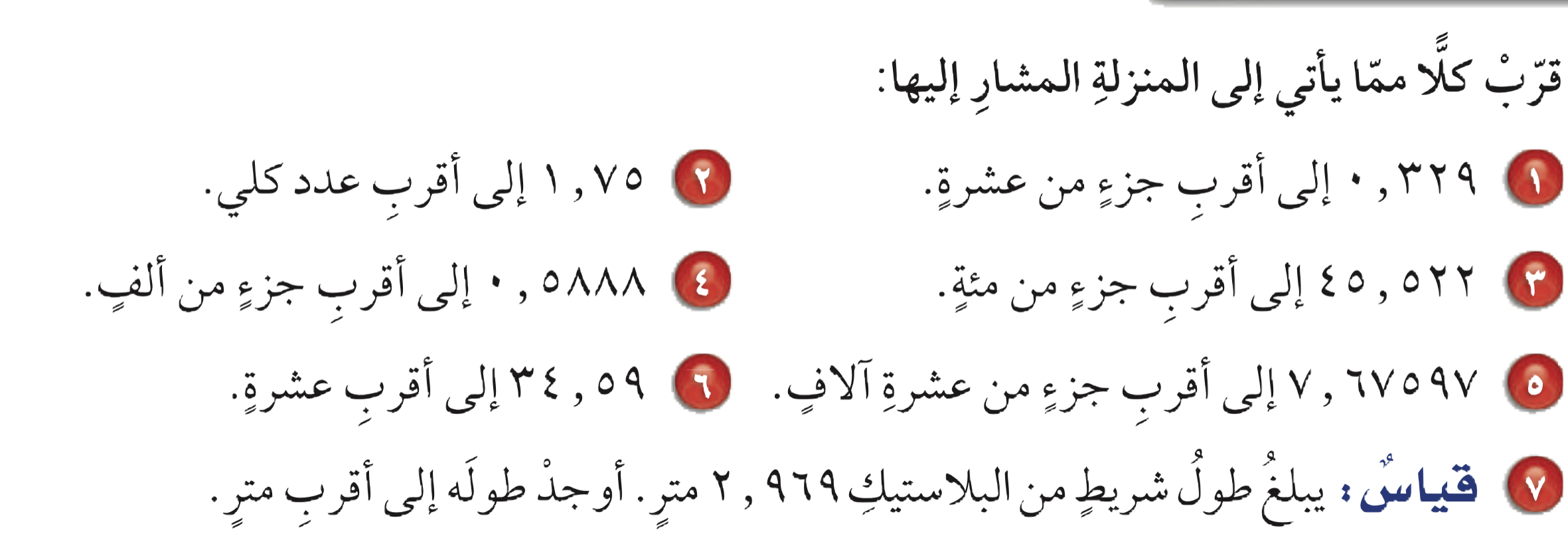 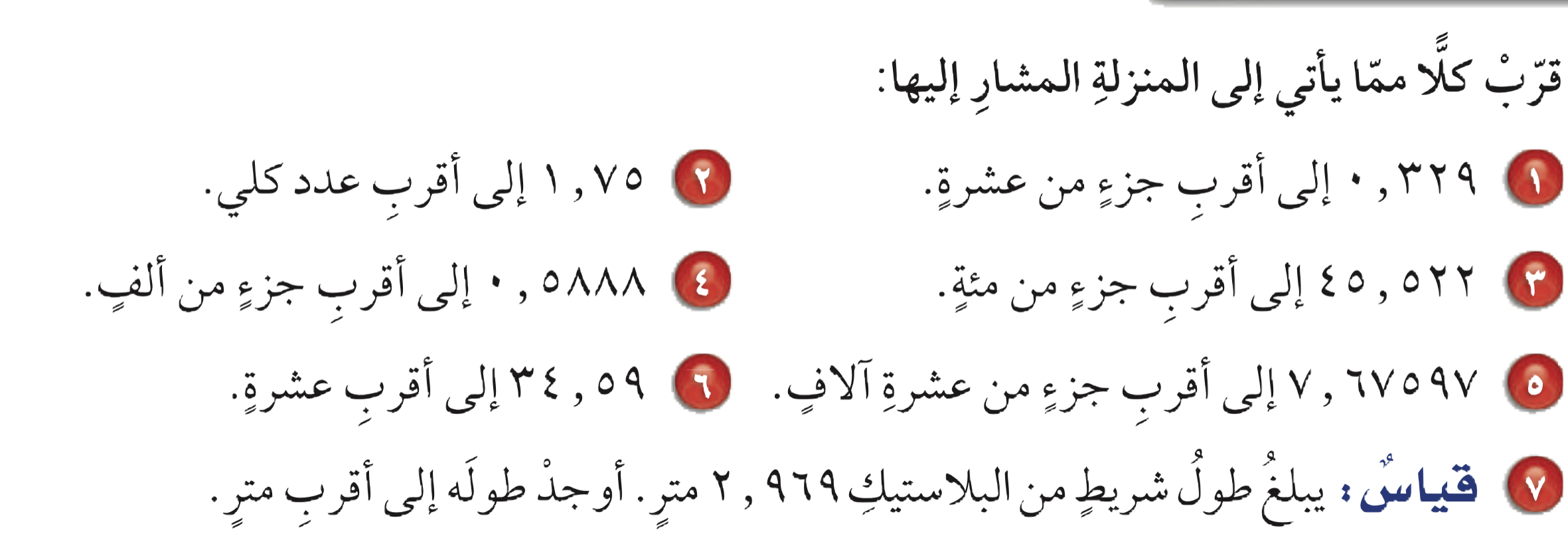 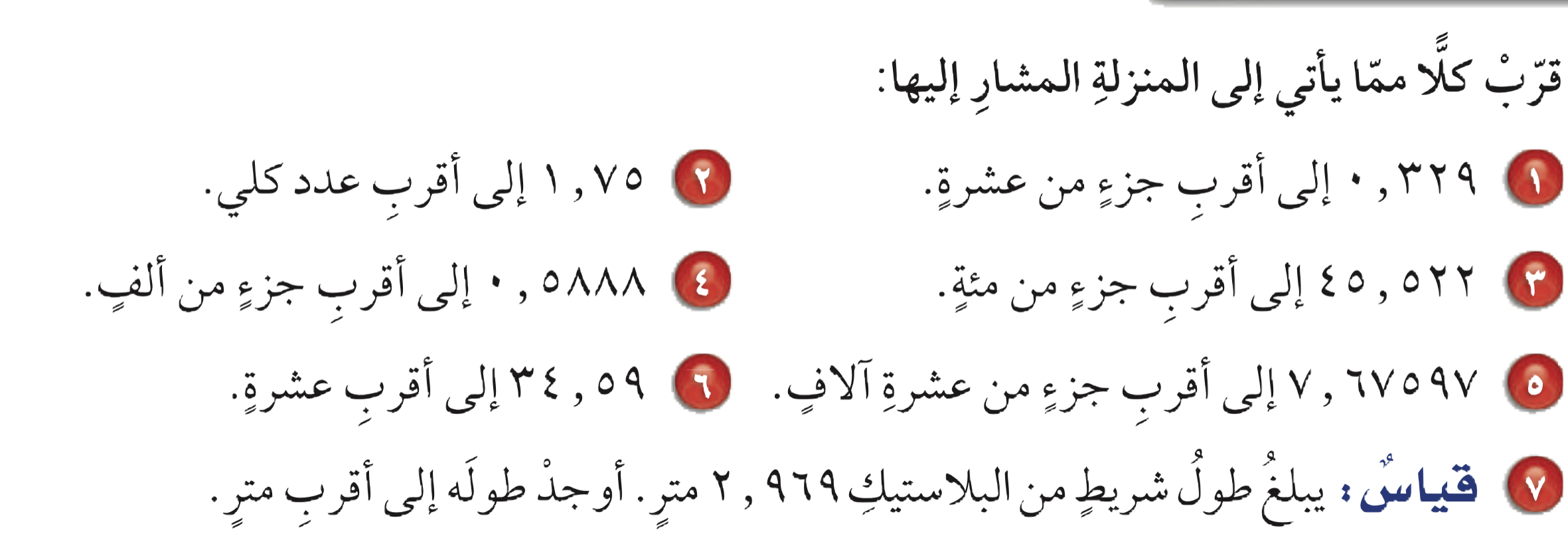 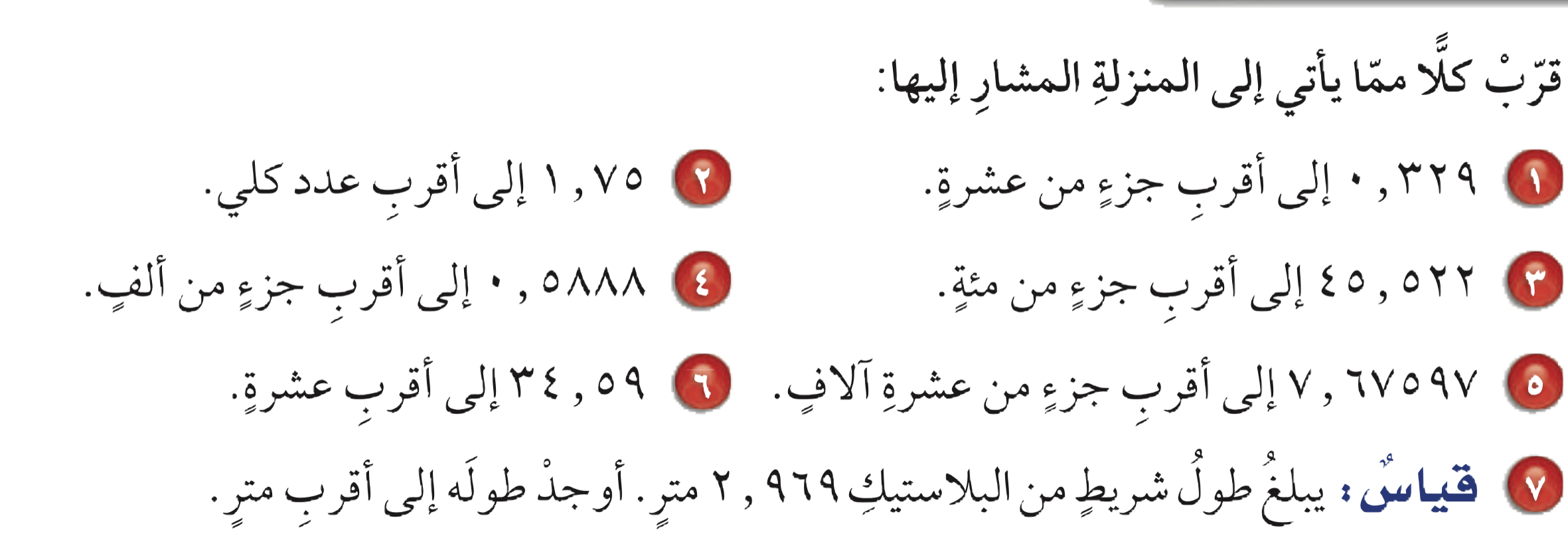 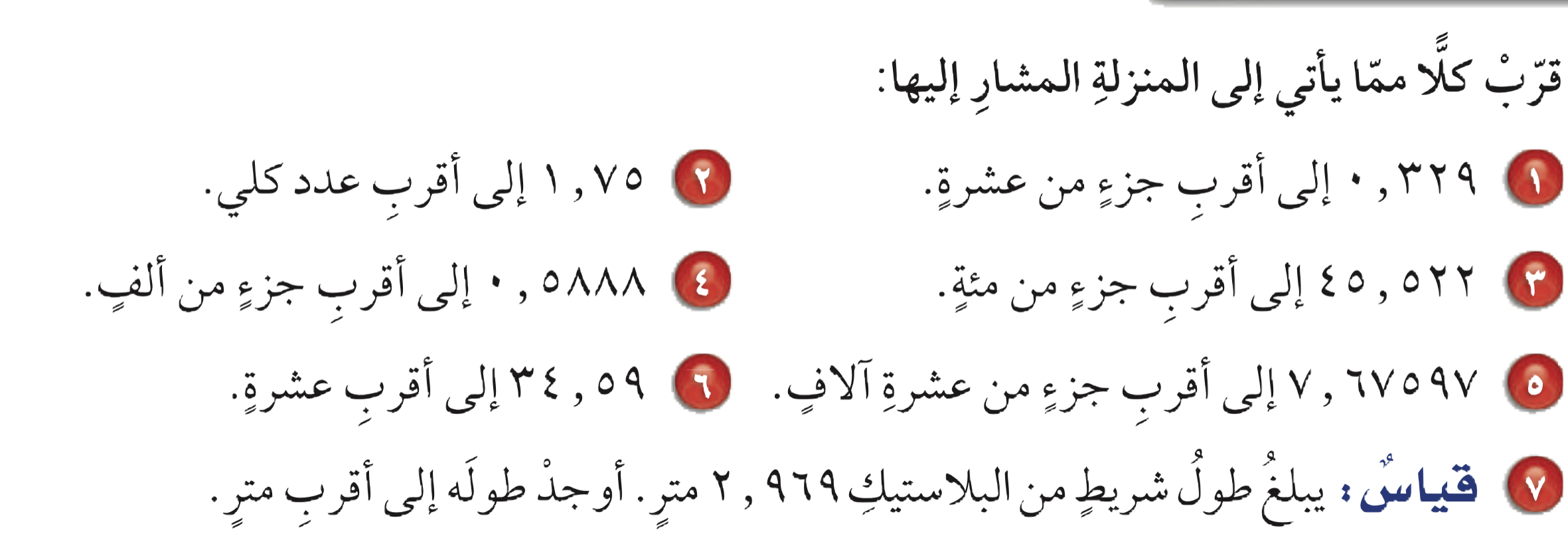 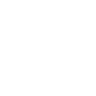 تأكد
٢٫٩٦٩ مقرباً لأقرب متر ≈ ٣م
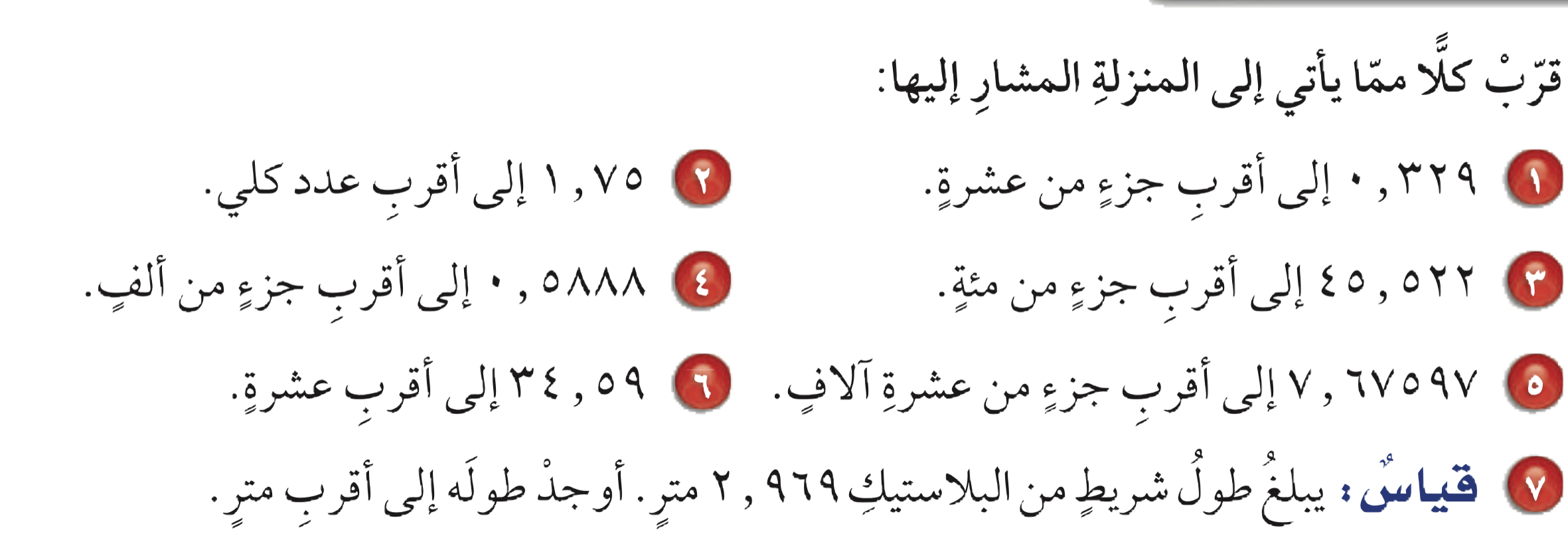 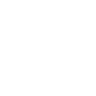 مسائل مهارات التفكير العليا
العدد هو ٦٫٠٨٣١  أو ٦٫٠٨٢٧
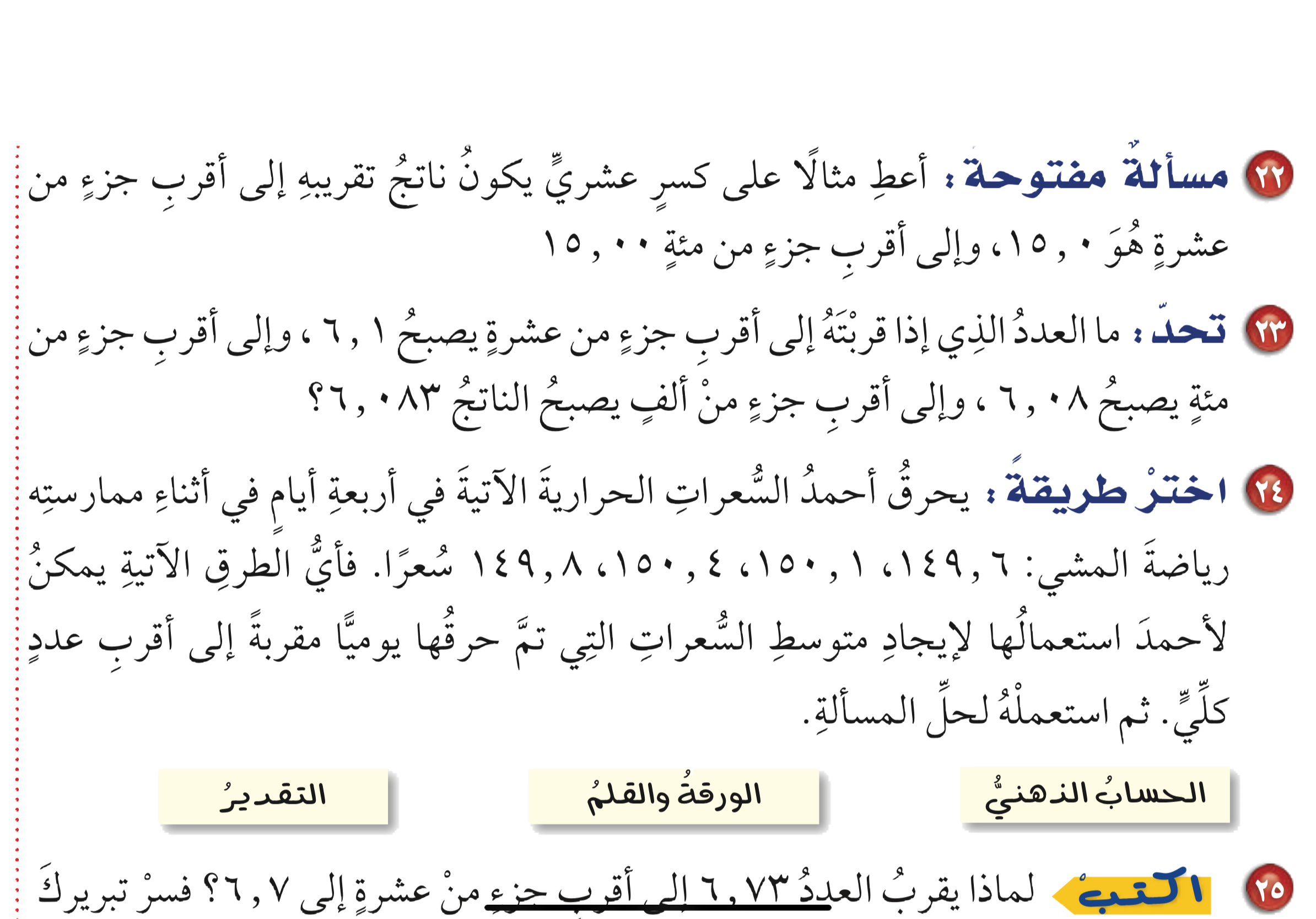 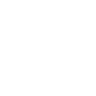 اختيار إحدى الطرق كالتقدير لحل المسائل
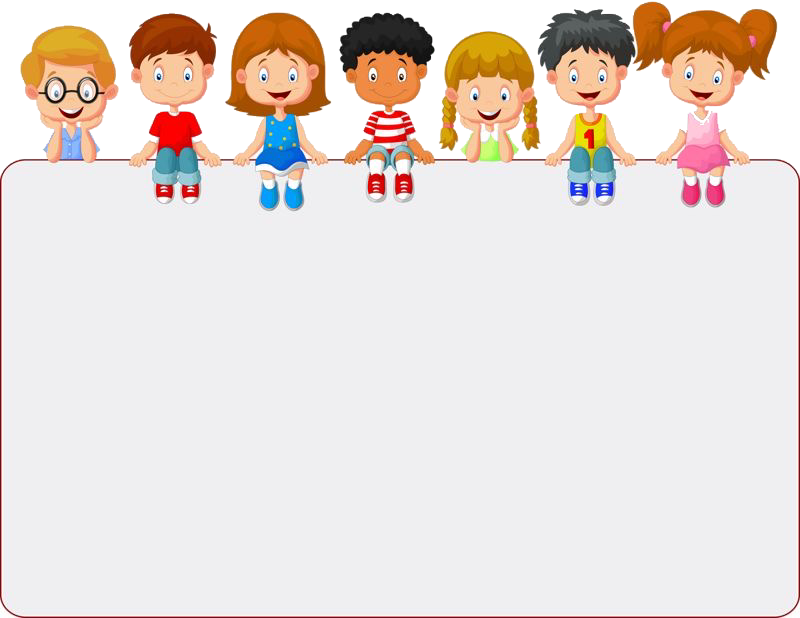 جدول التعلم
ماذا تعلمت
ماذا أريد أن أعرف
ماذا أعرف
الاستفادة من تقريب الكسور العشرية  في حل المسائل
التقريب لأقرب منزلة عشرية أو لأقرب عدد كلي
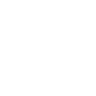 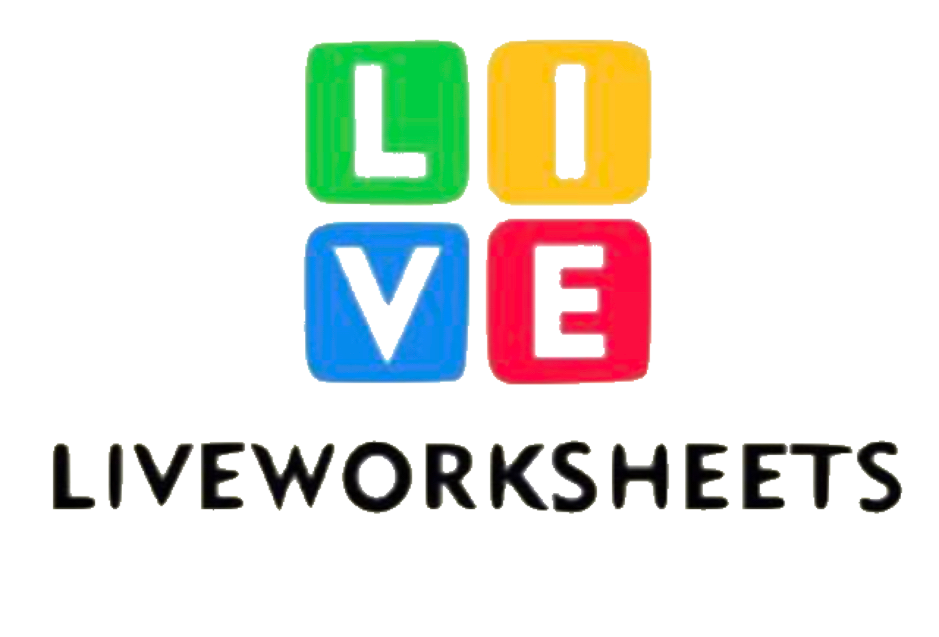 تقويم نهائي
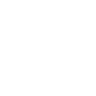 الواجب
س
ص
٩٤
١٧
٨
١٢
لا يكفي التوصل إلى النجاح المهم أن نبقى ناجحين.
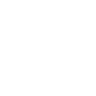